Добро пожаловать!
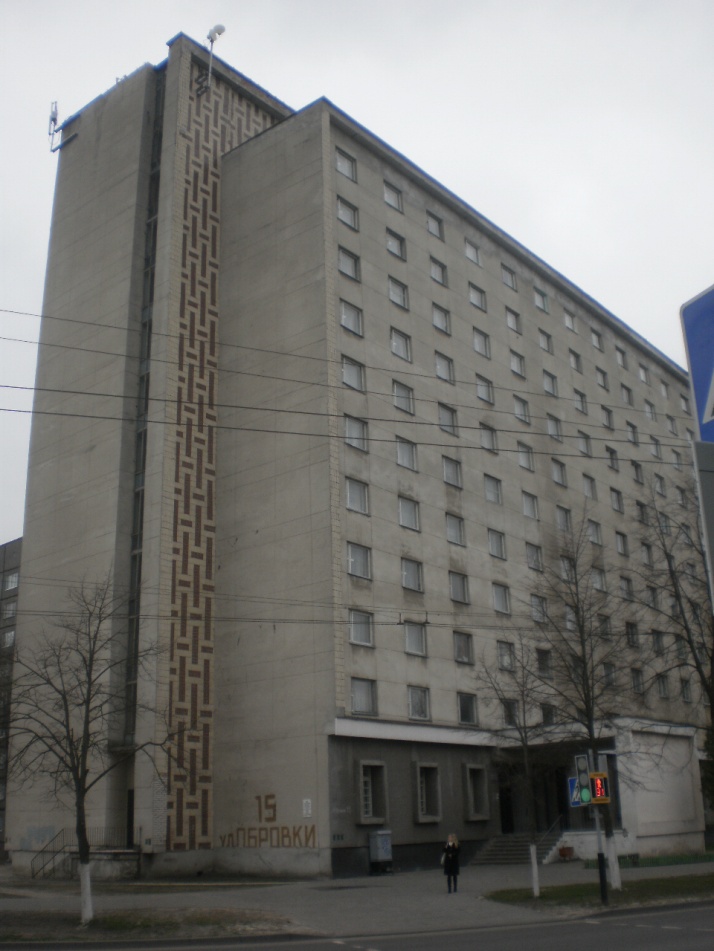 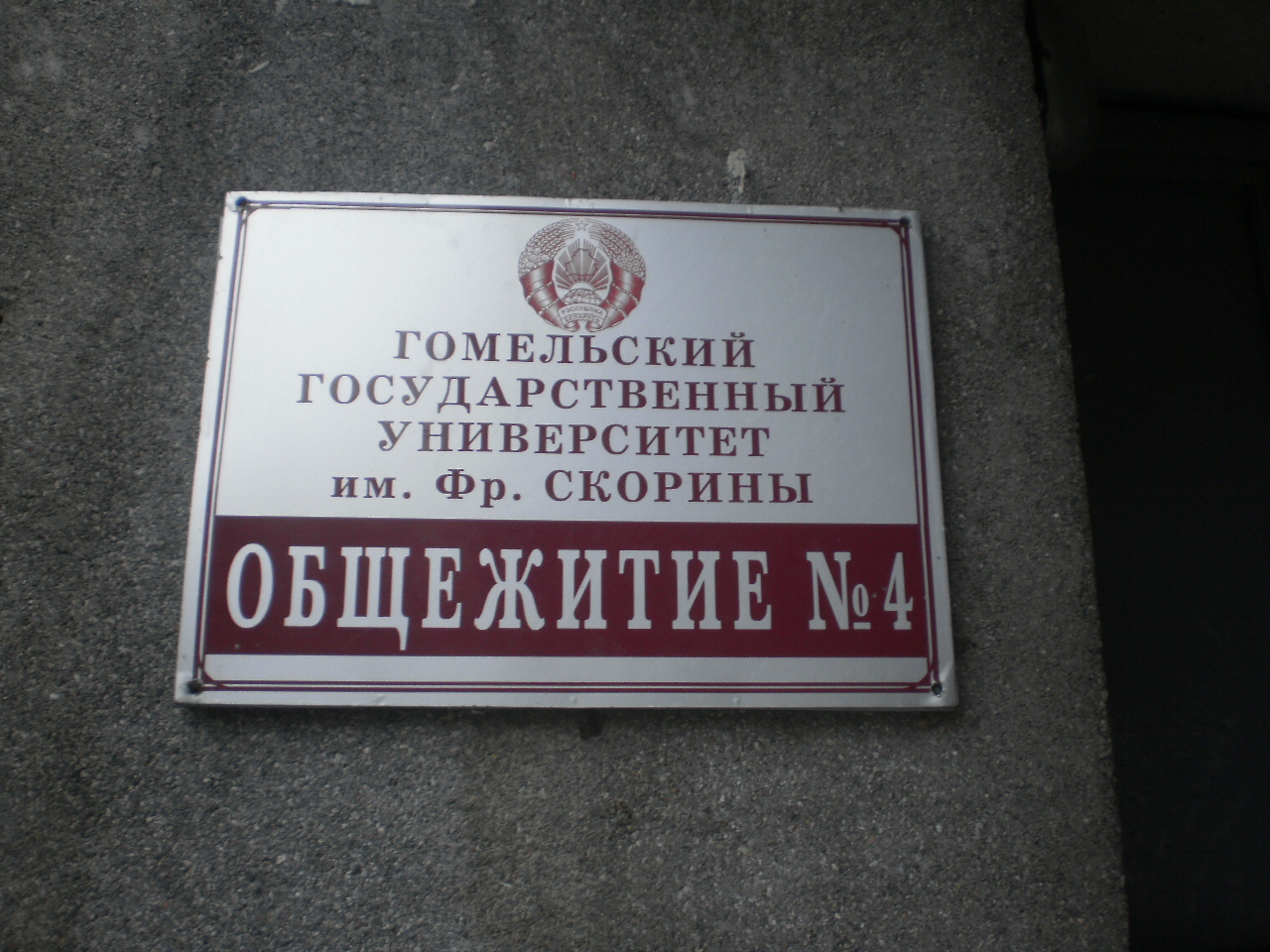 Фойе первого этажа
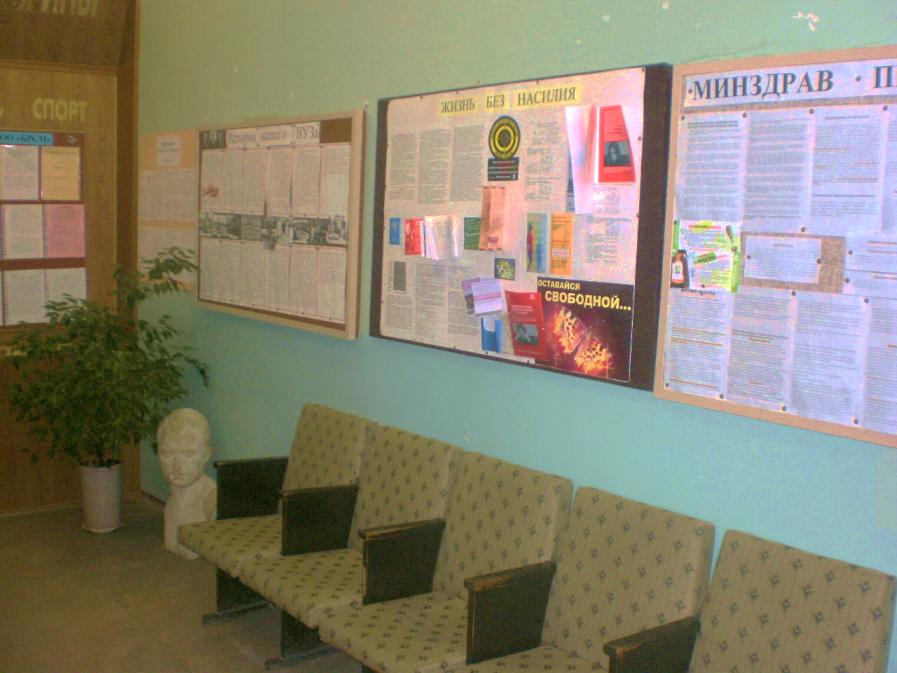 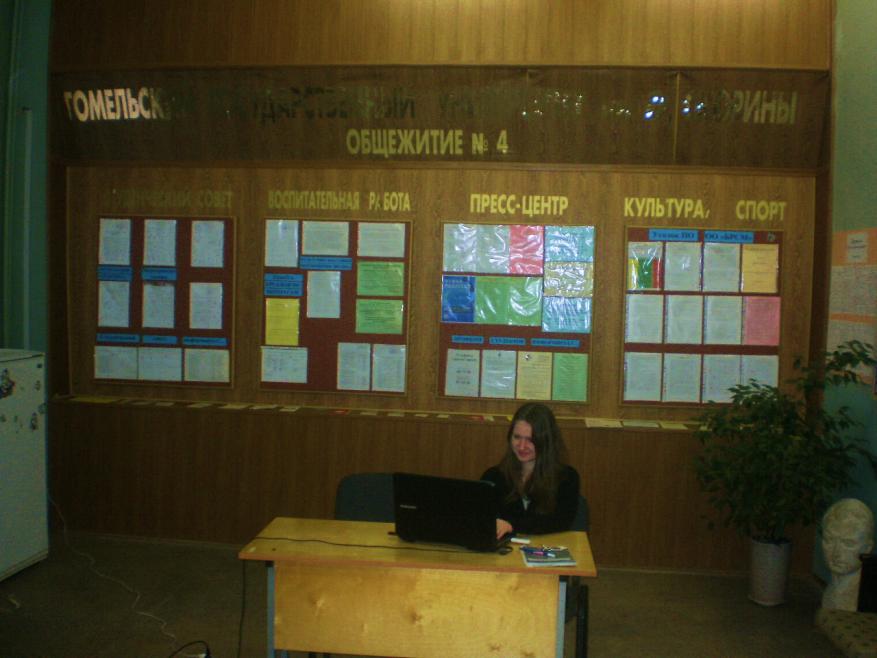 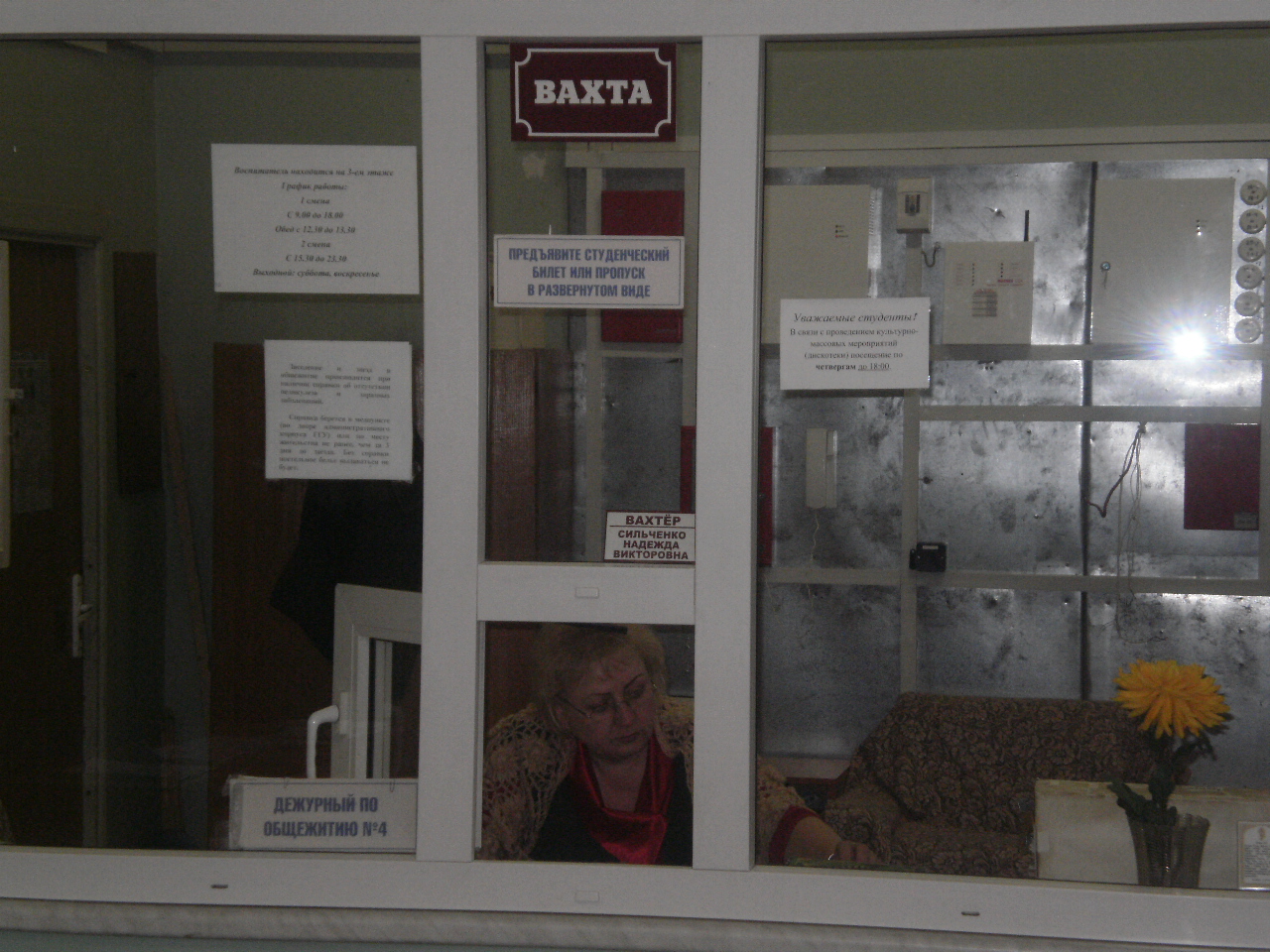 наш девиз – опрятность и чистота!
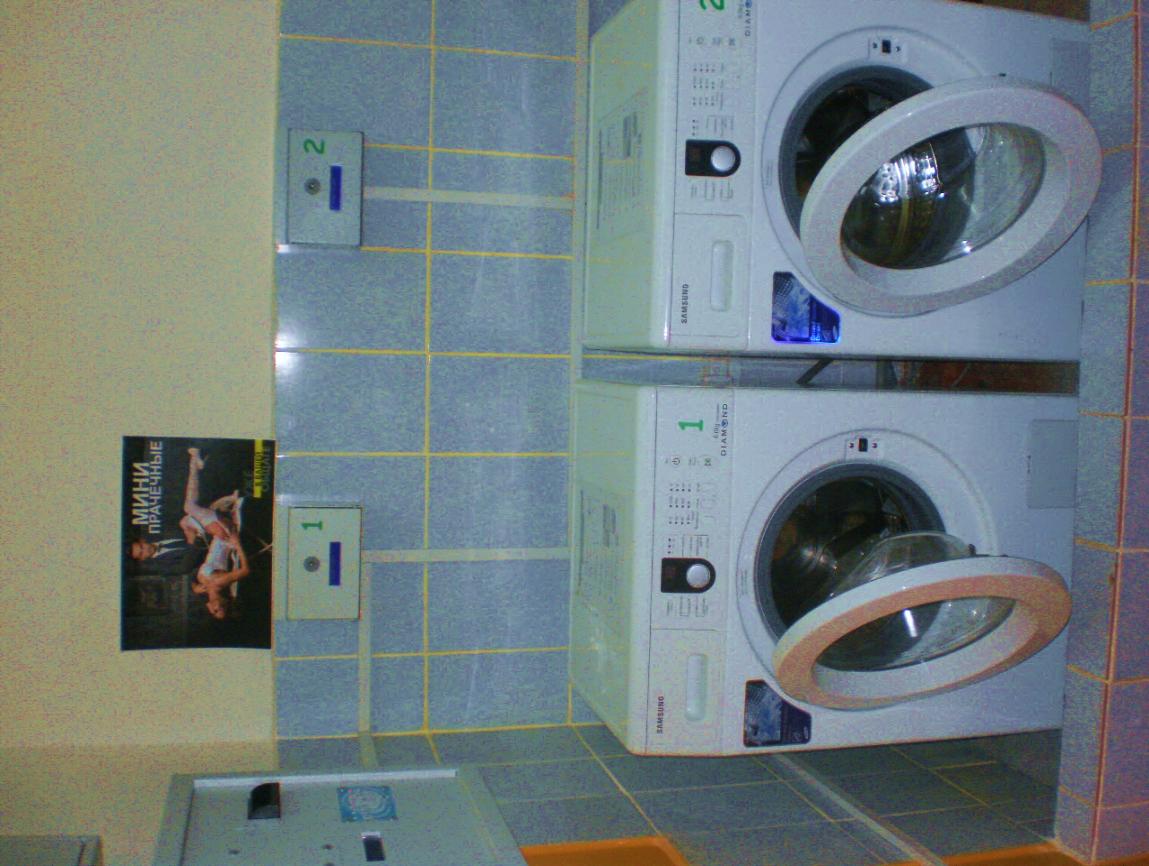 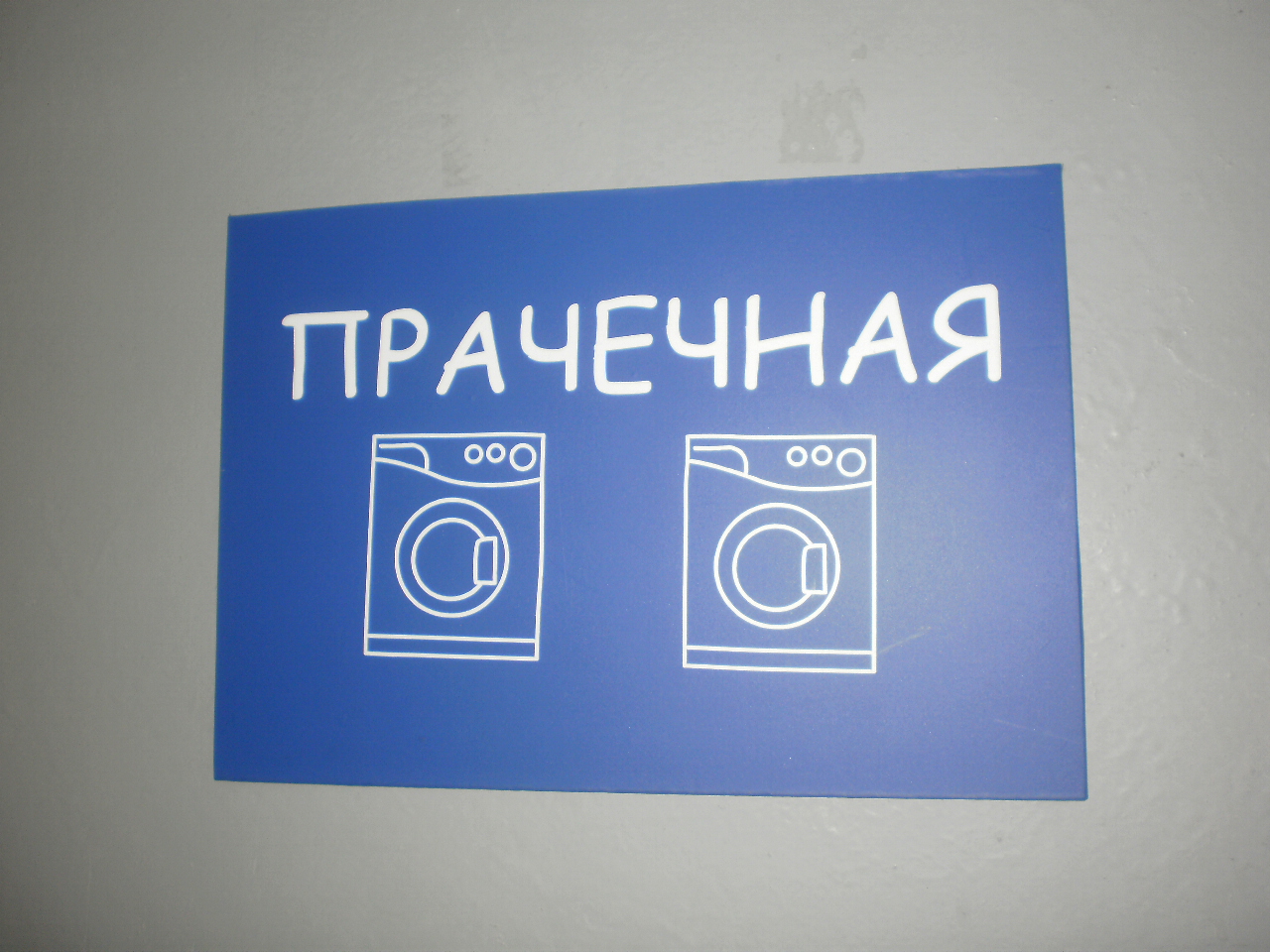 Такие кухни есть на каждом этаже общежития
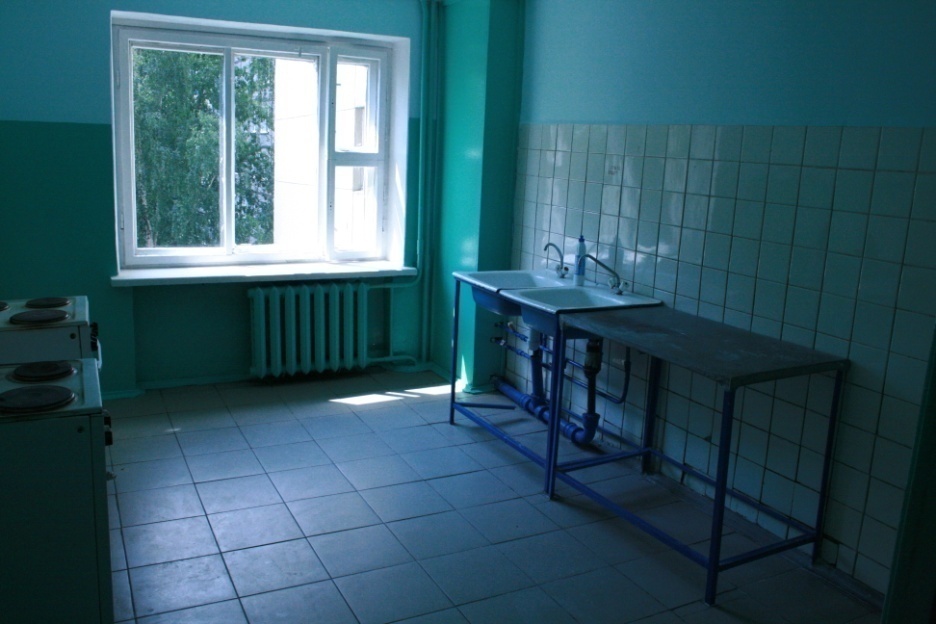 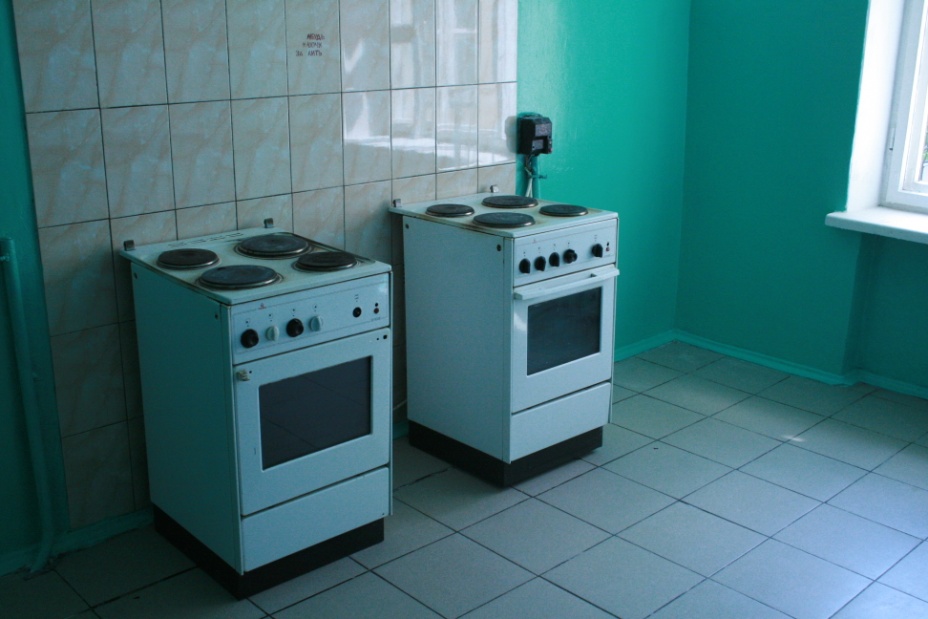 Буфет
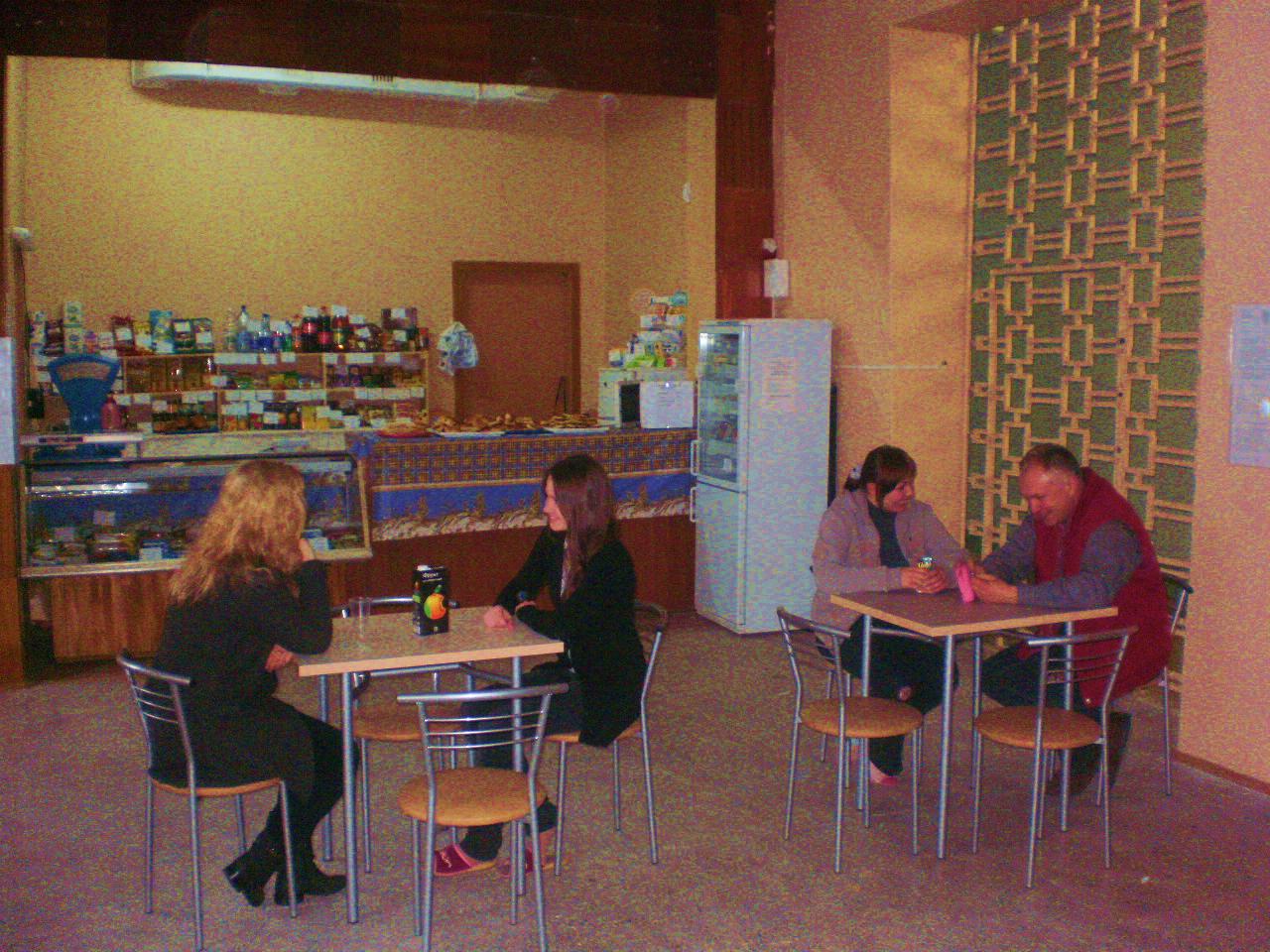 Актовый зал
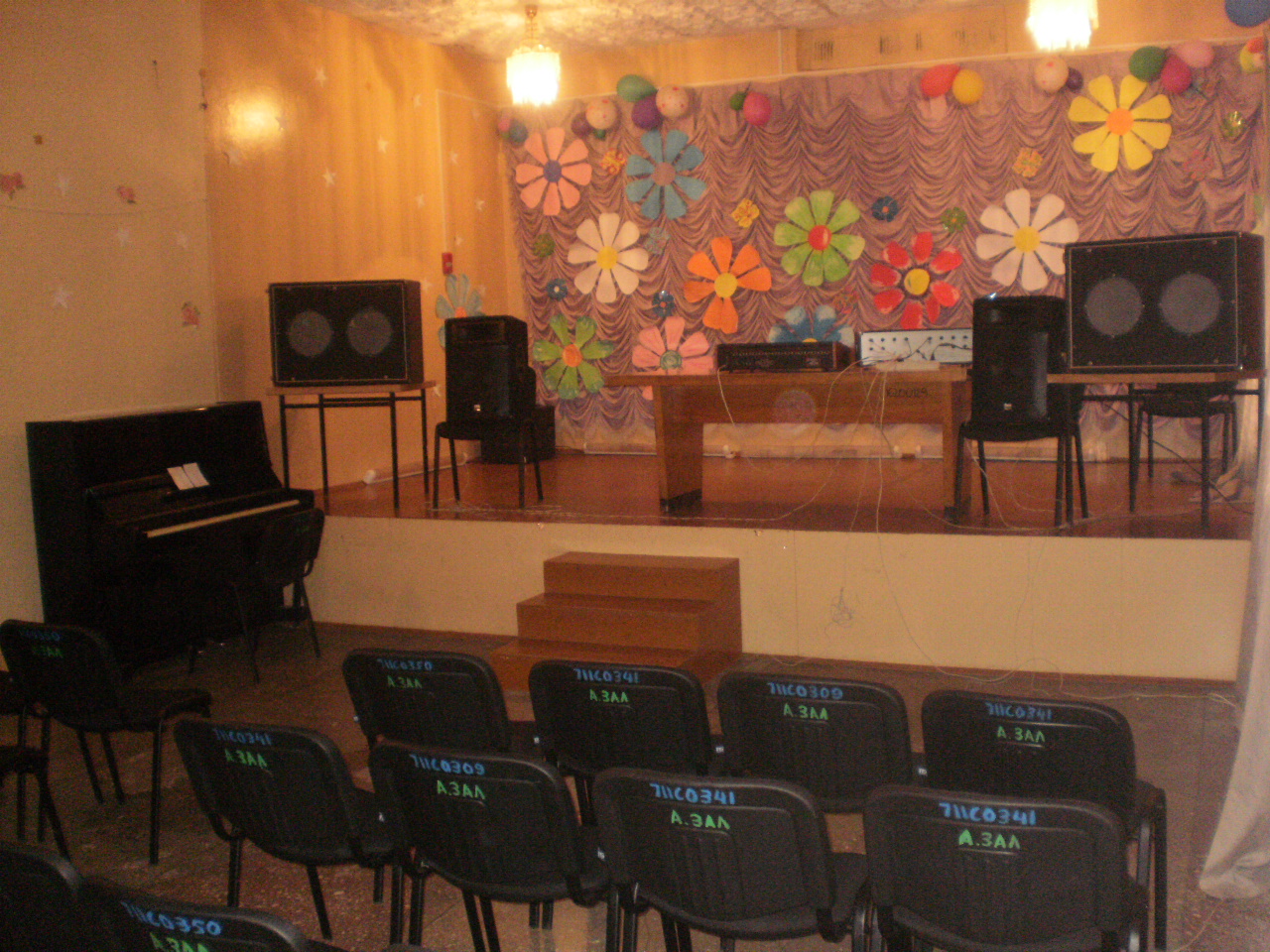 Читальный зал
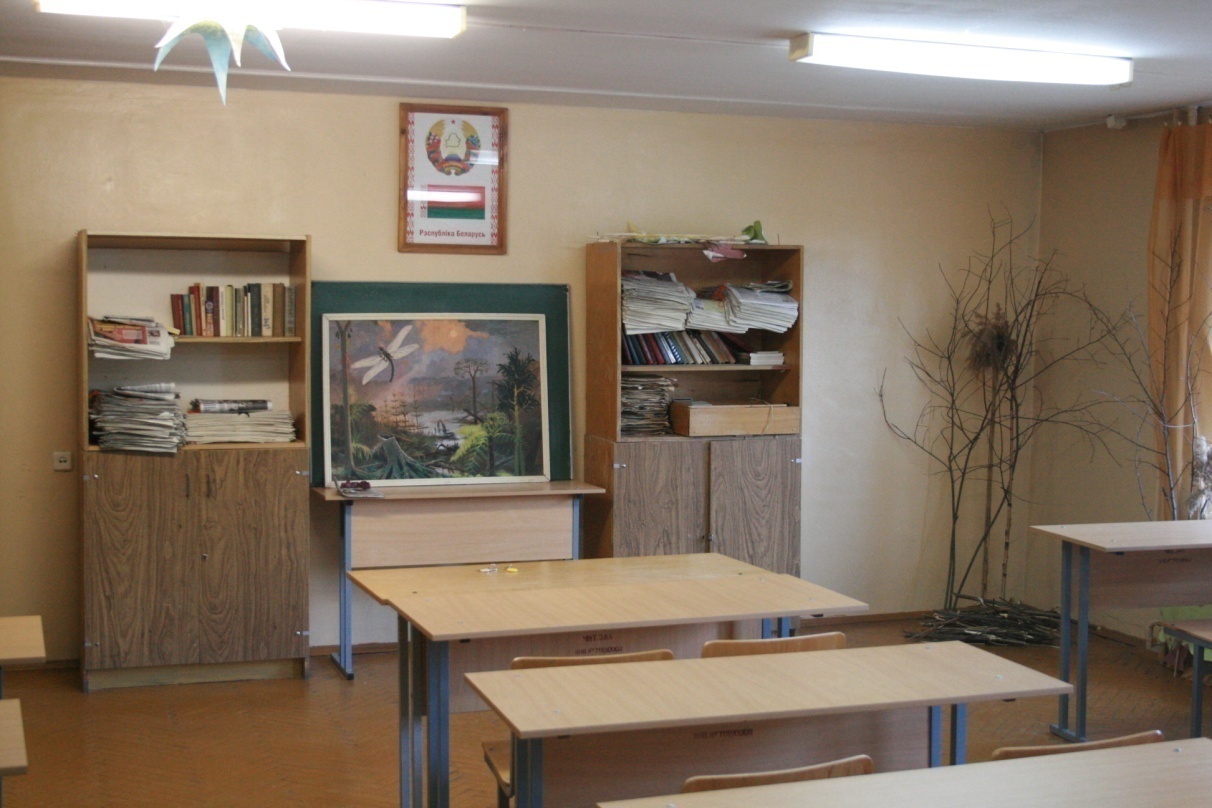 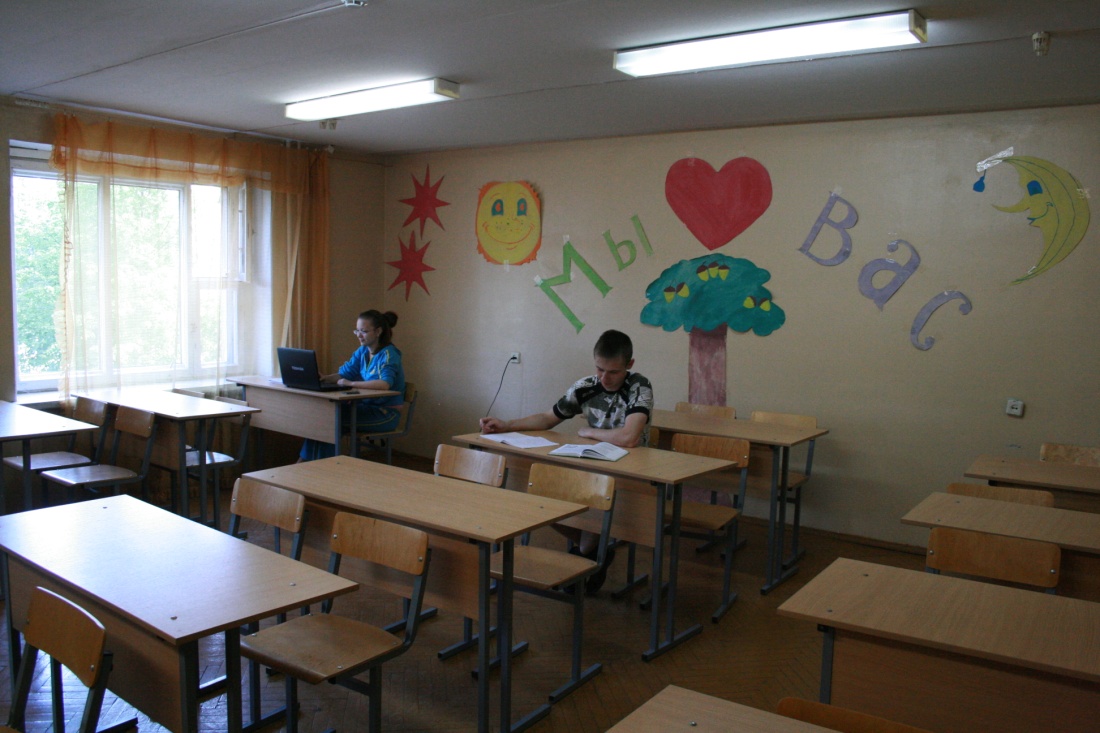 Они всегда рядом с вами…
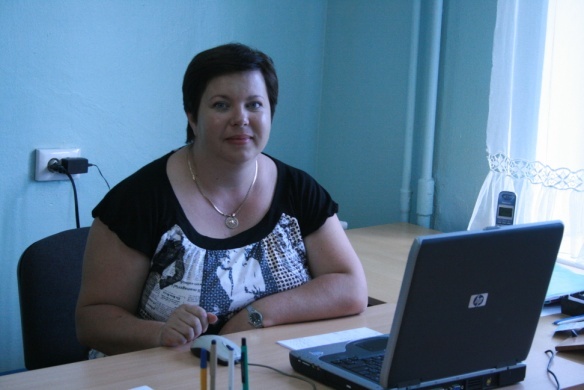 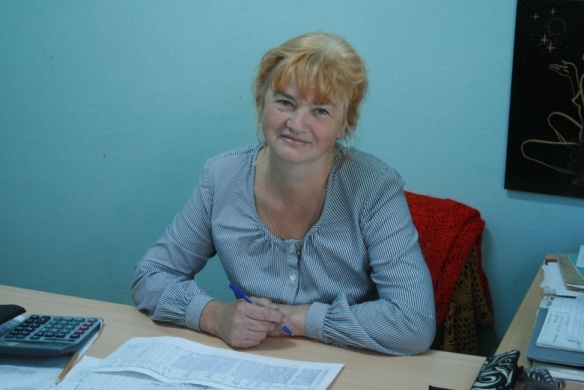 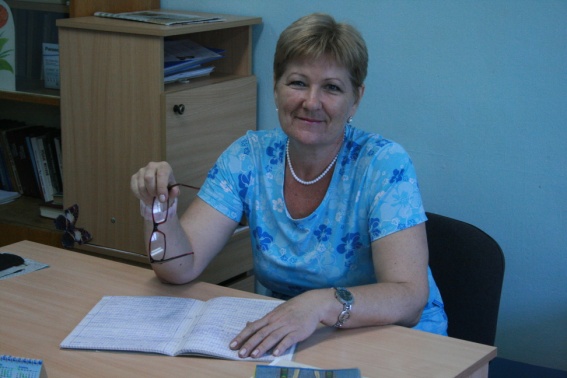 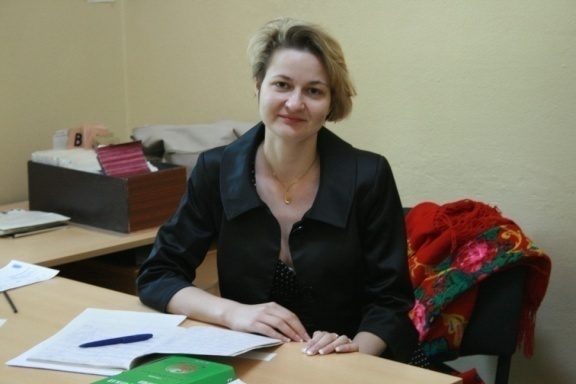 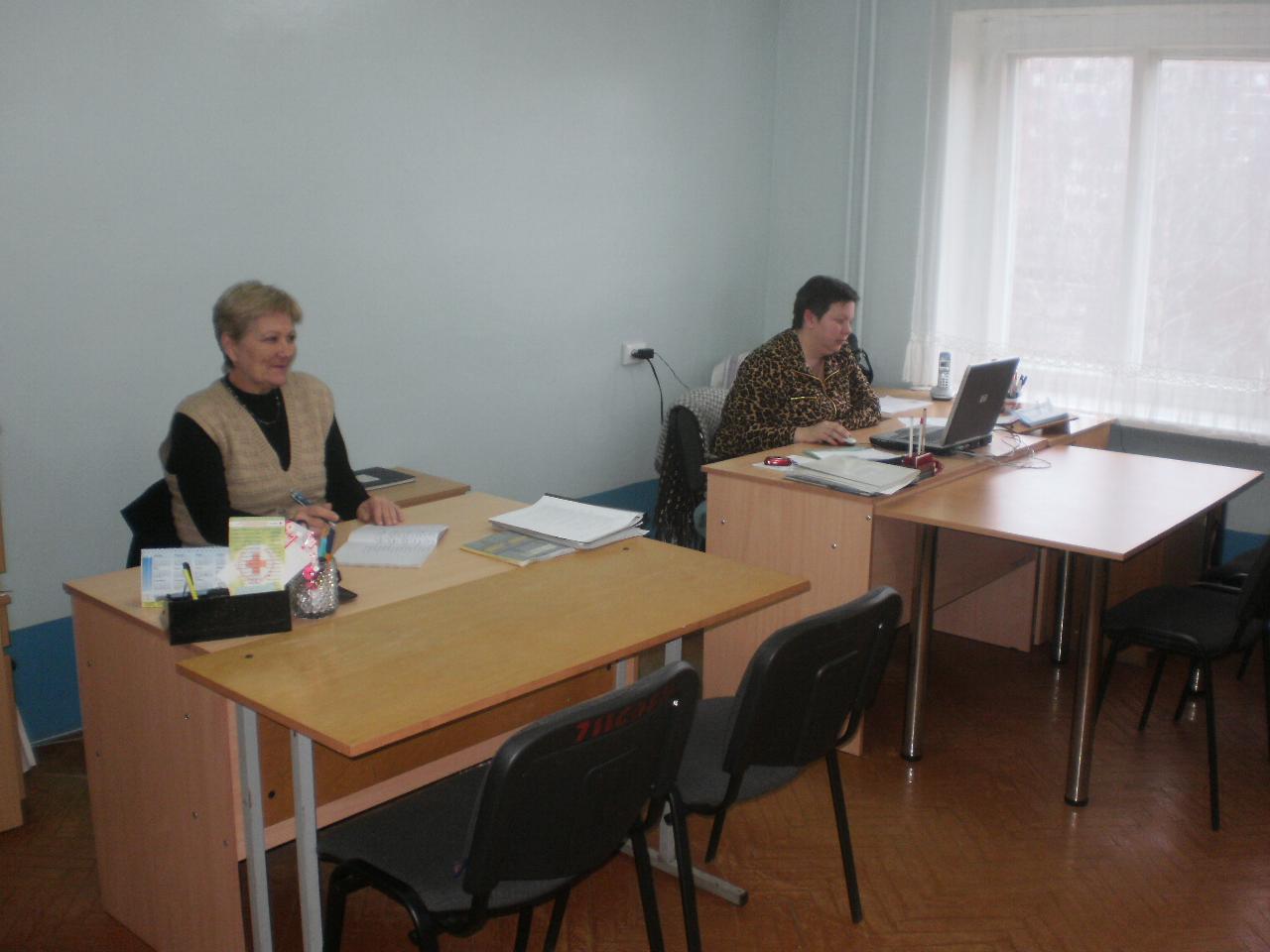 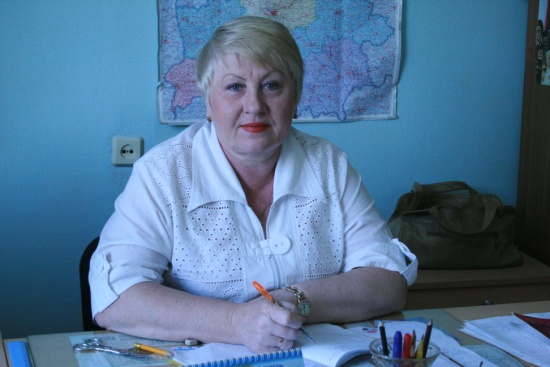 Музей народного творчества
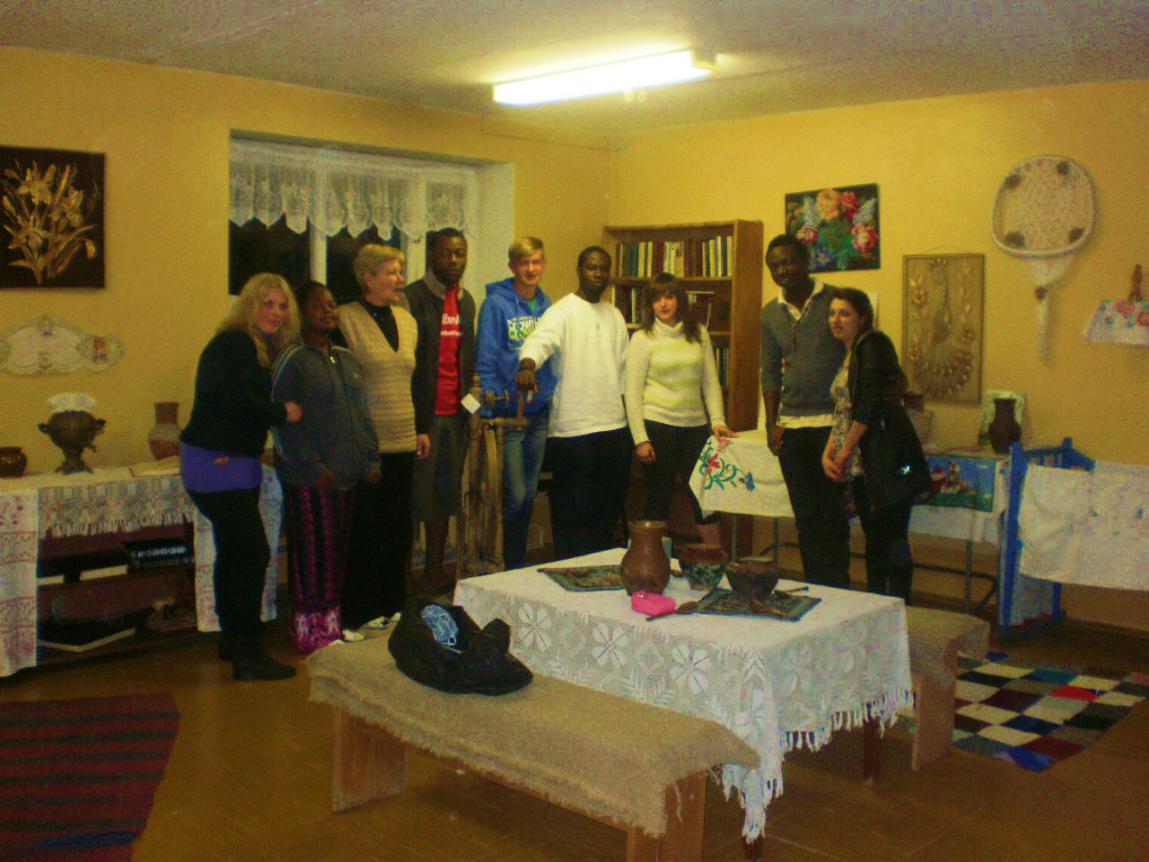 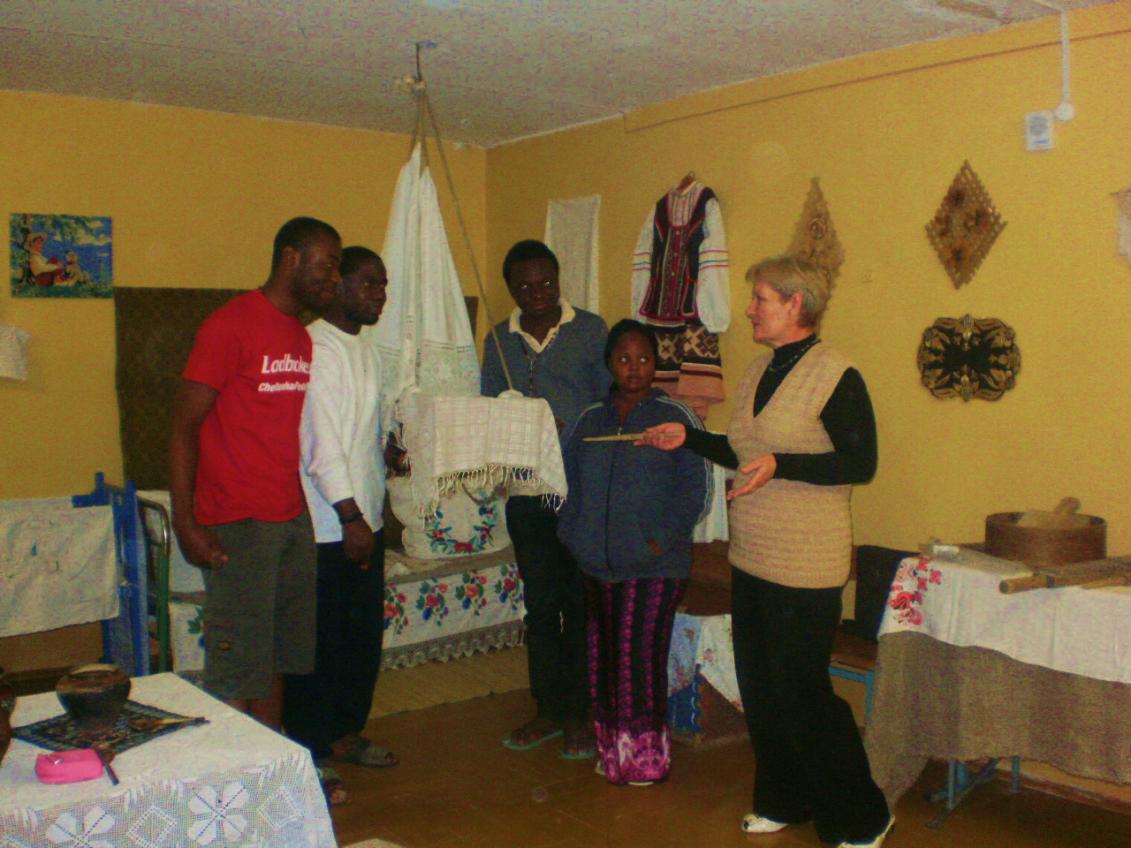 Экспозиция «СЯЛЯНСКІ ПОБЫТ»
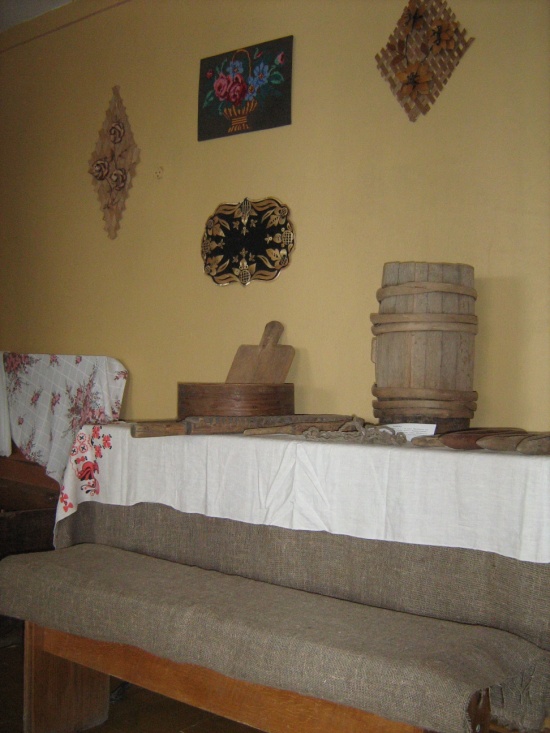 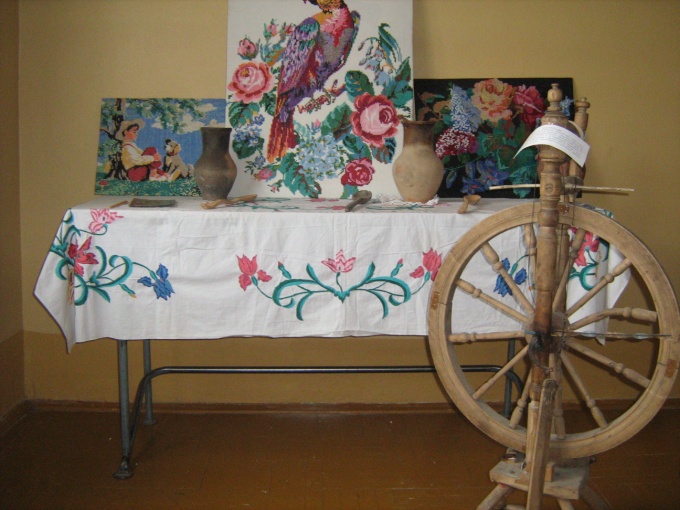 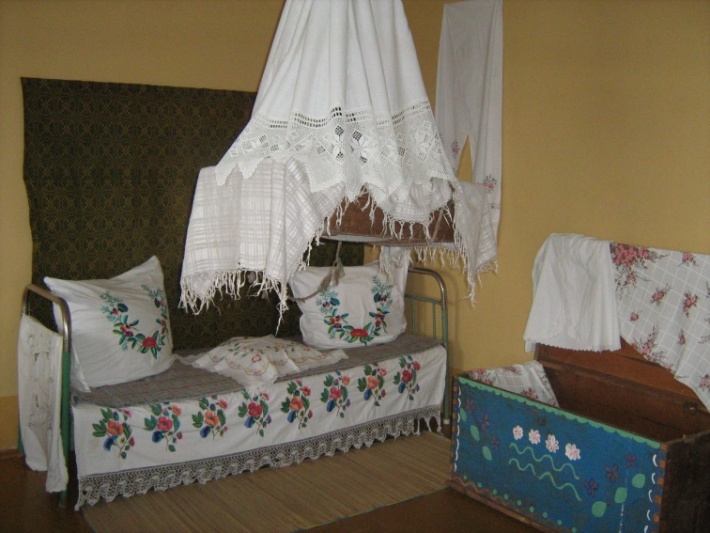 В Экологическом кружке «лотос»
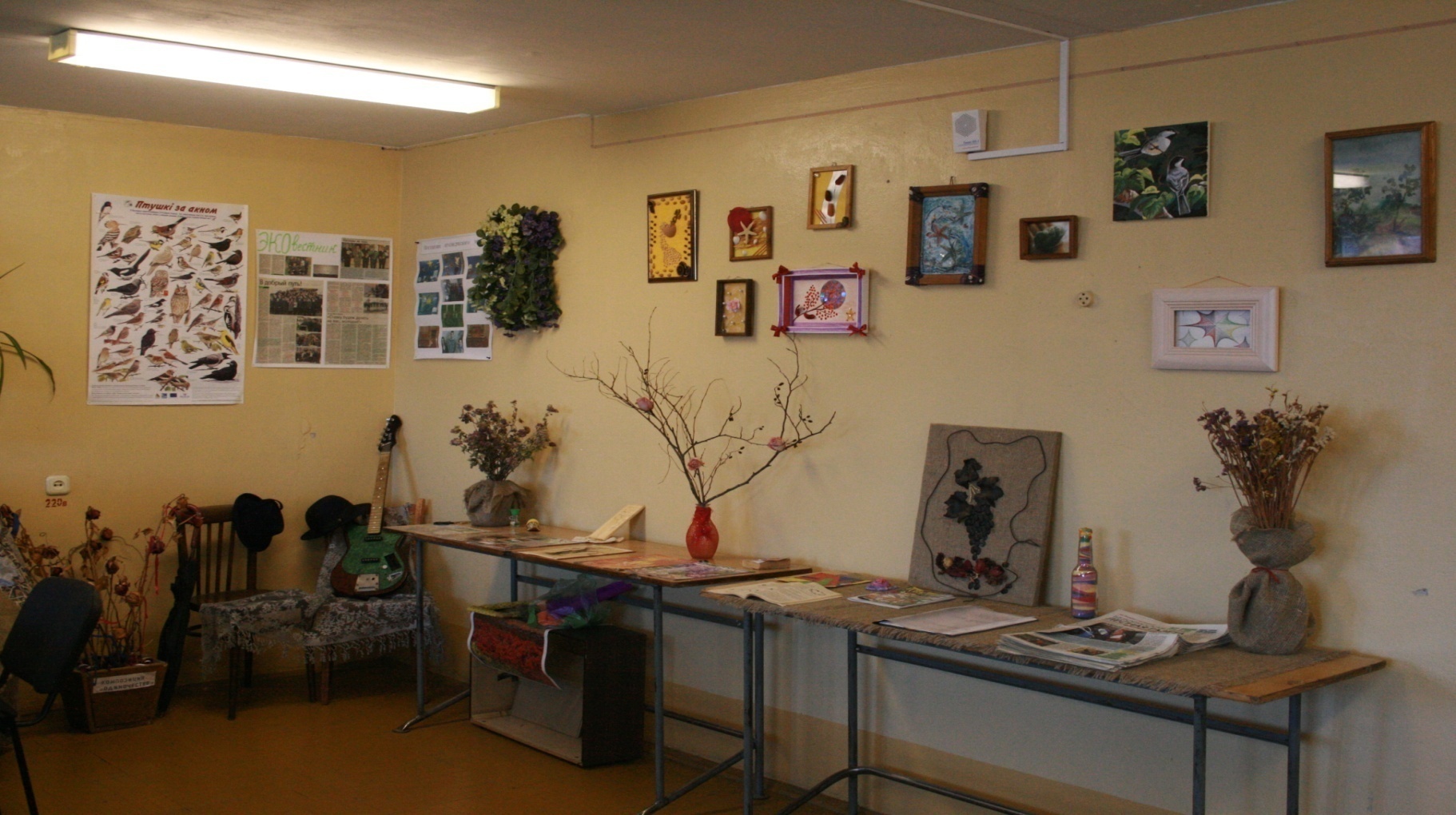 Растения, выращенные с любовью, создают комфорт и уют…
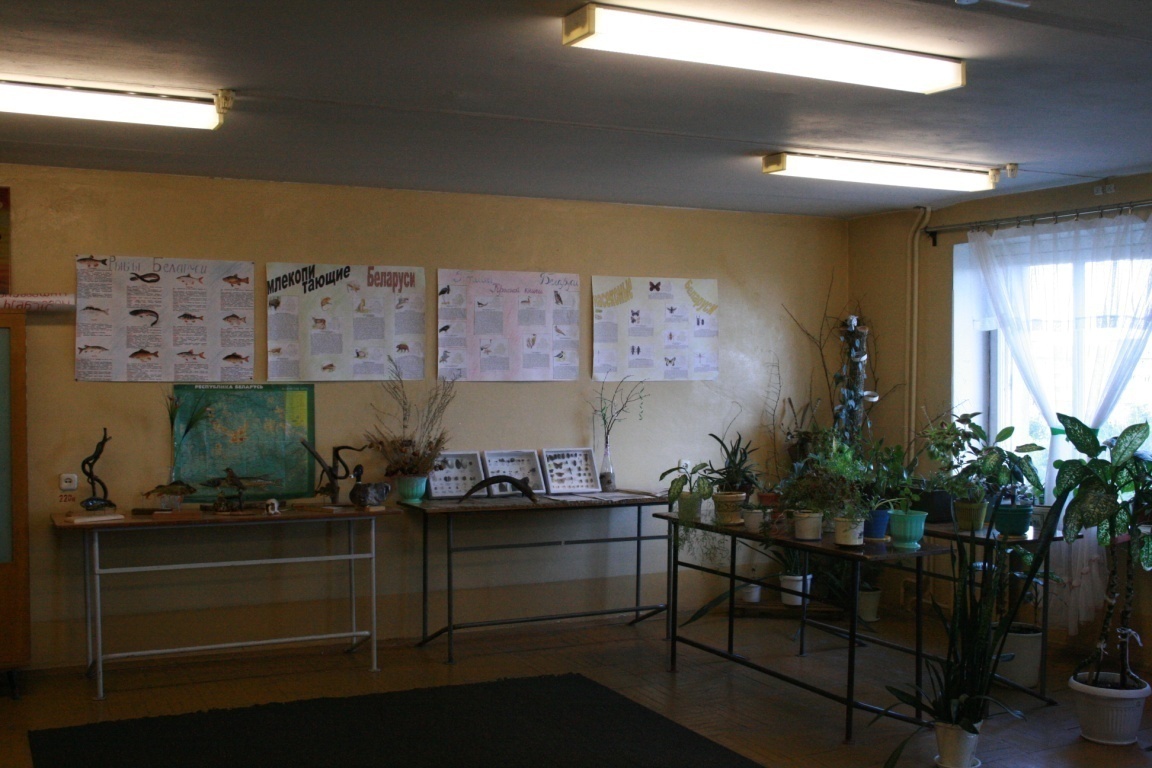 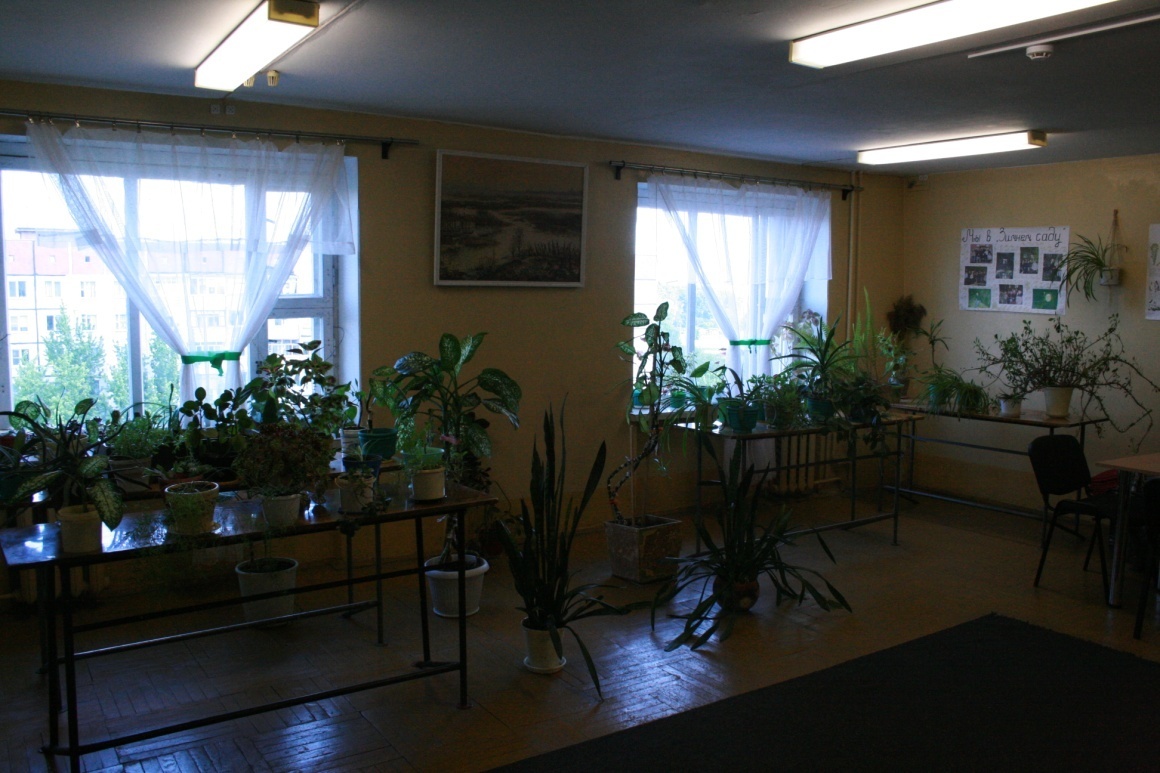 Дружба с иностранными студентами
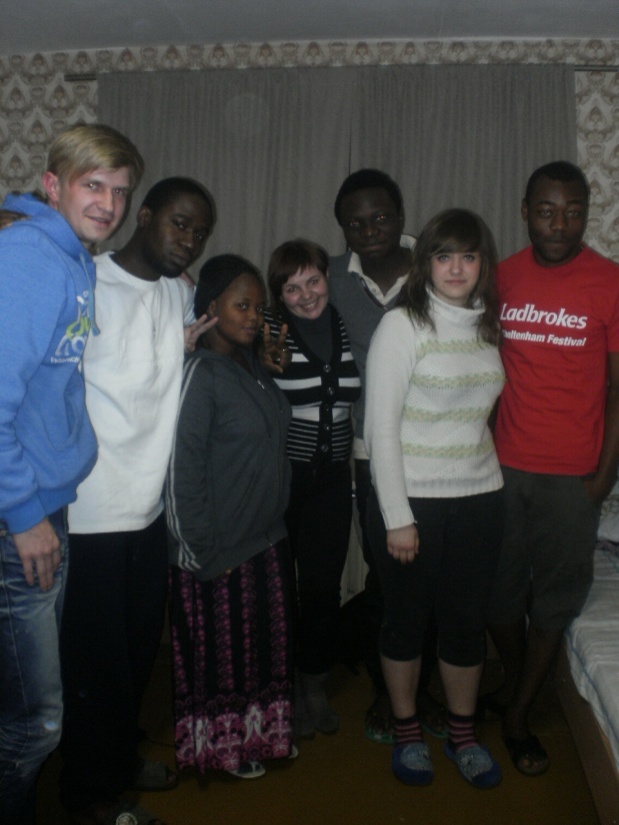 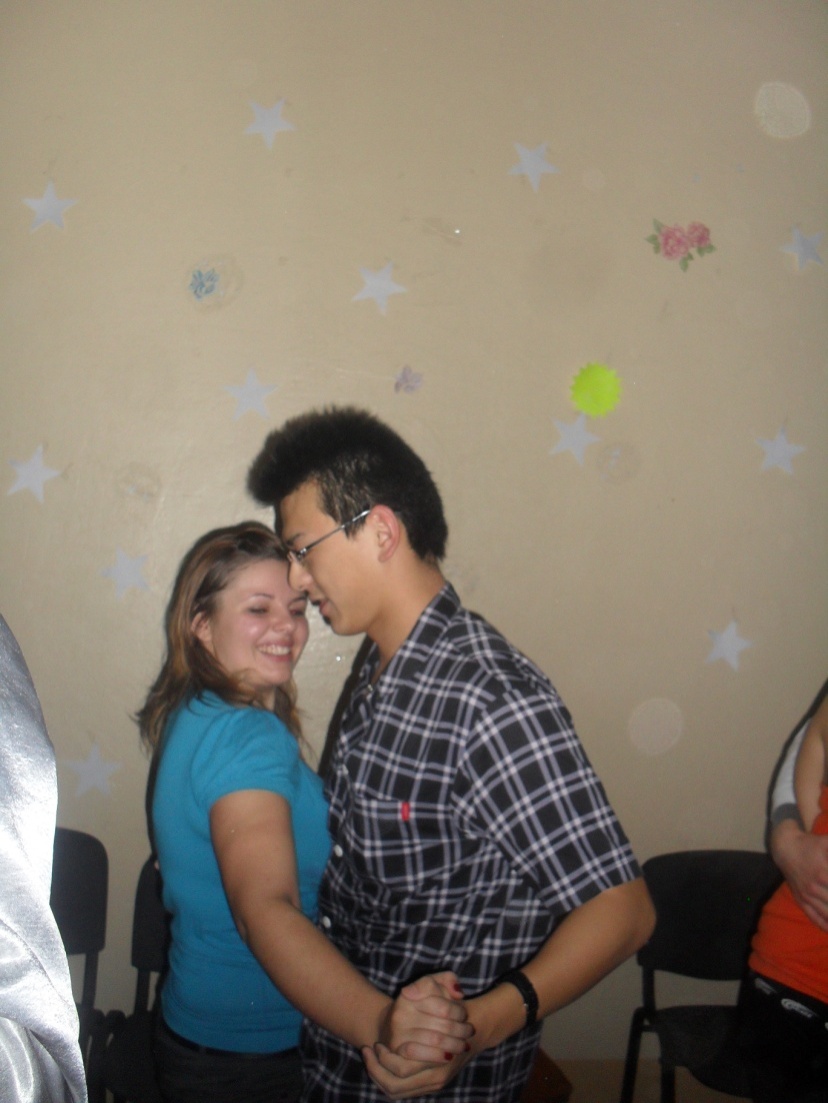 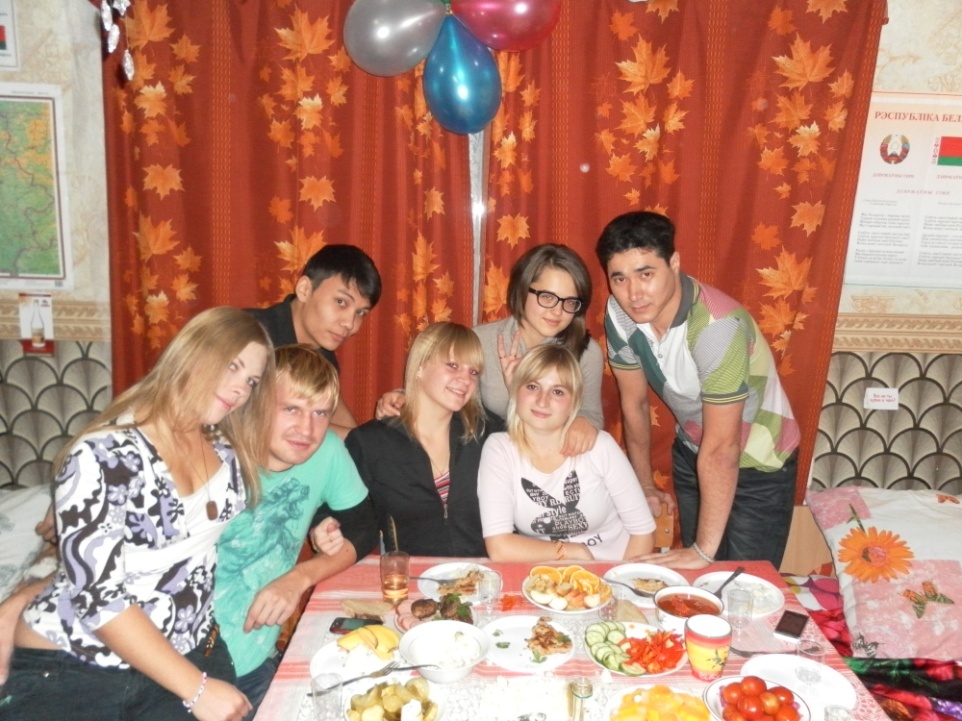 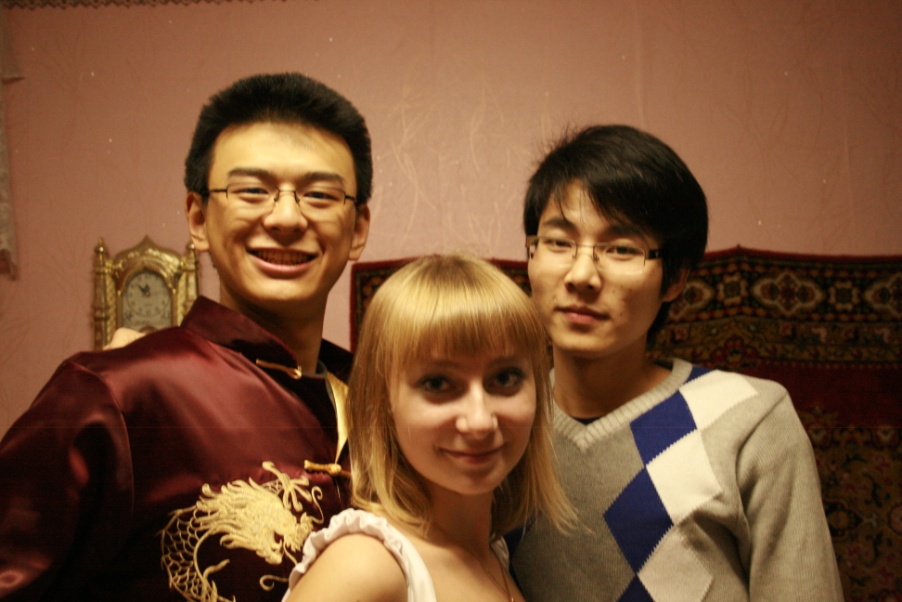 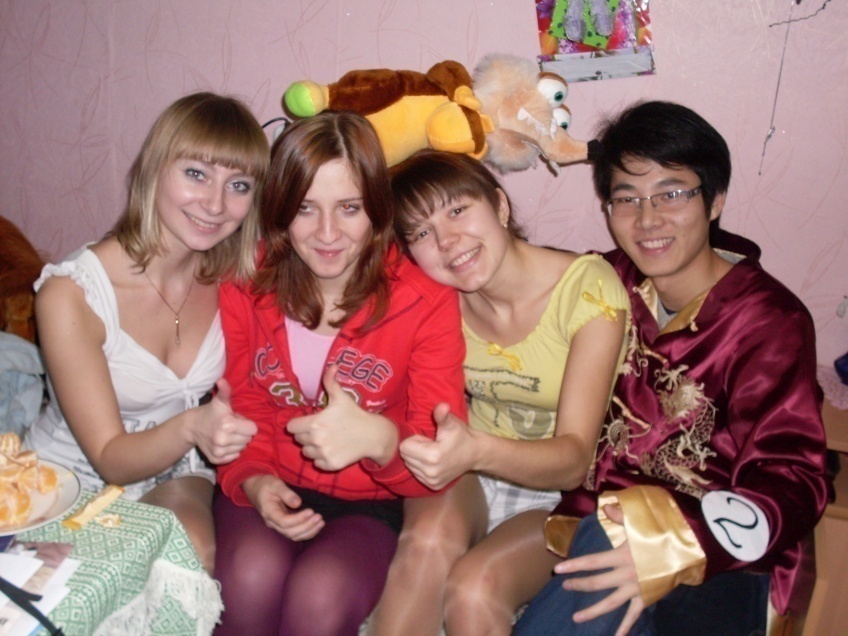 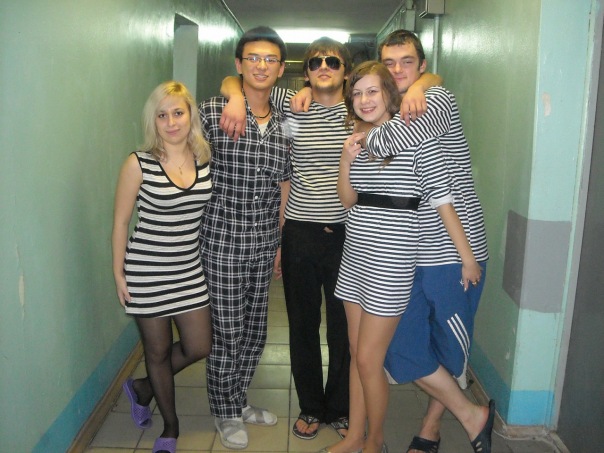 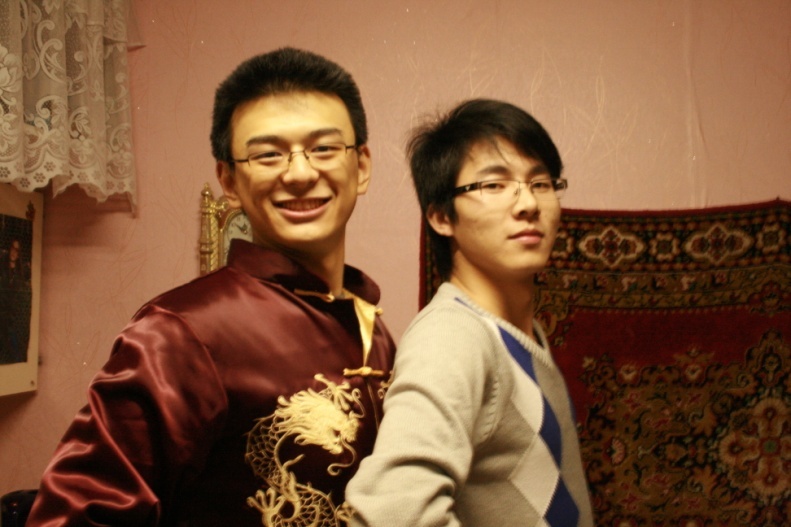 Наши будни
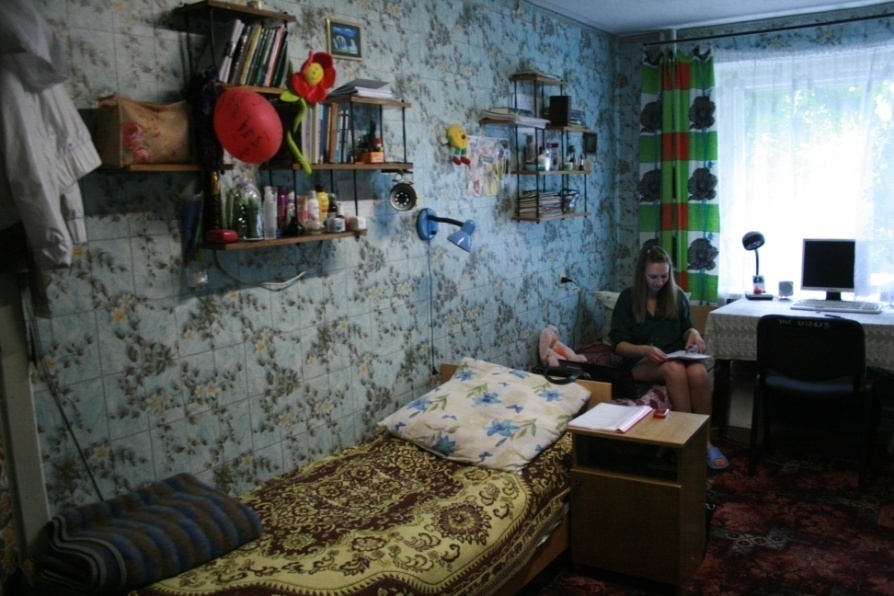 Ученье - свет…
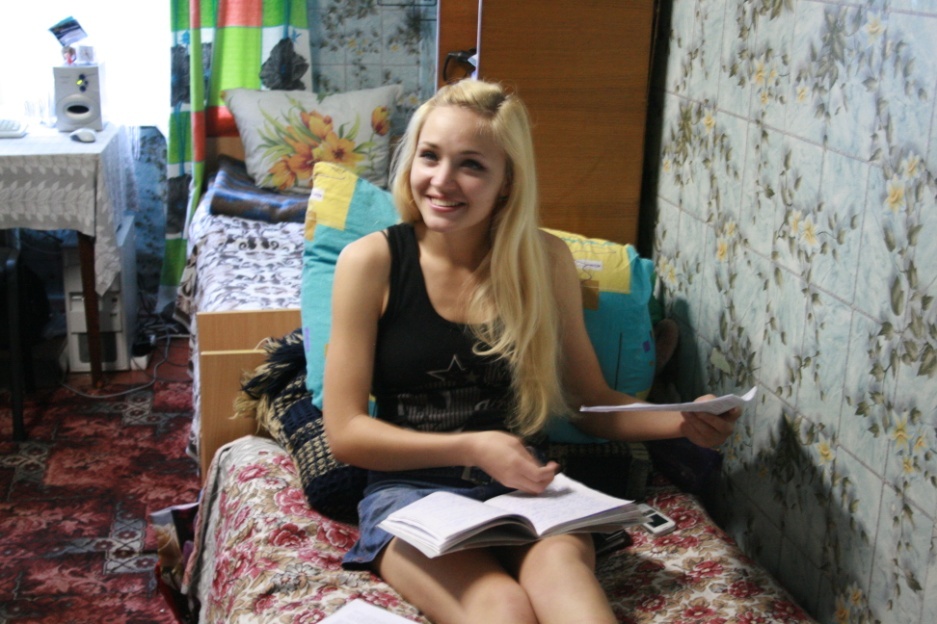 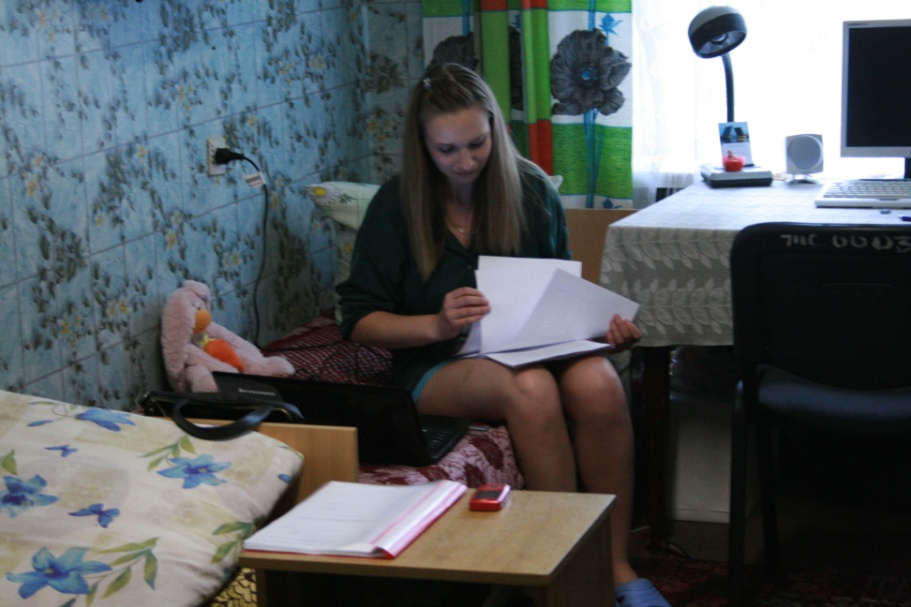 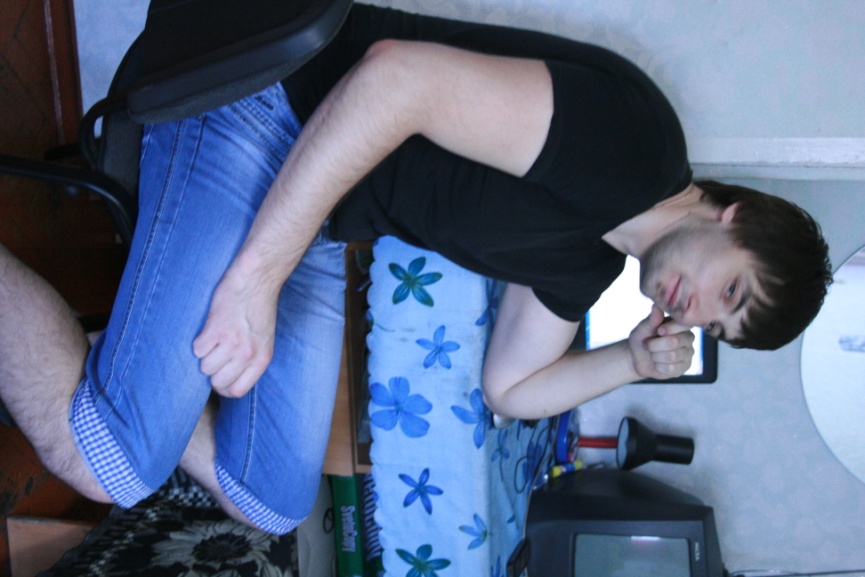 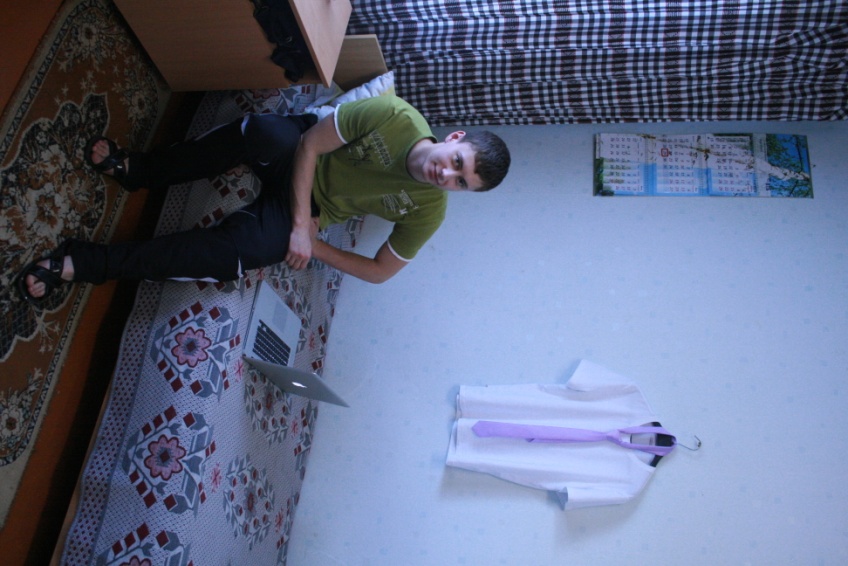 Наш досуг
Первокурсник
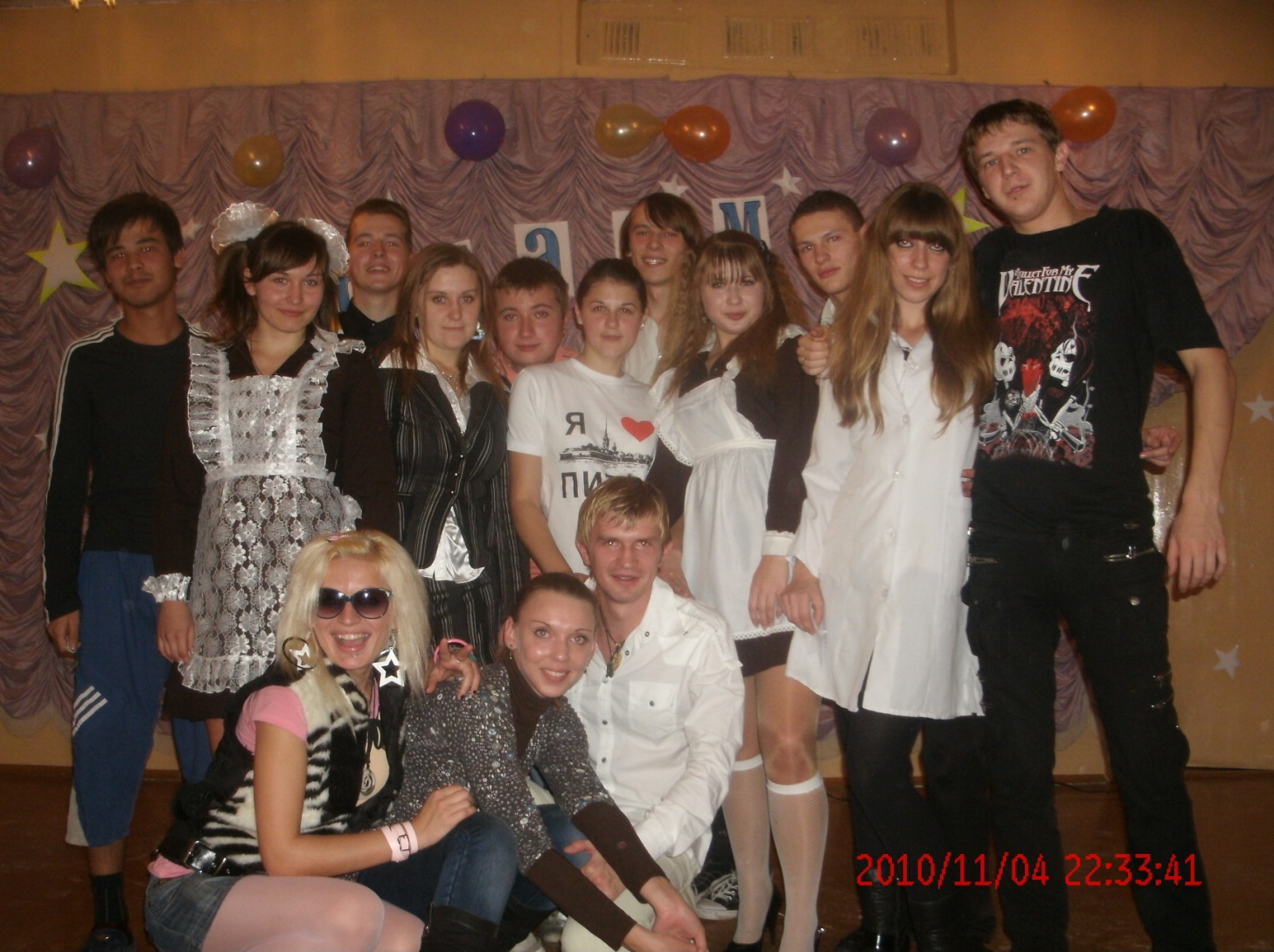 Традиционный и самый любимый конкурс «мисс весна»
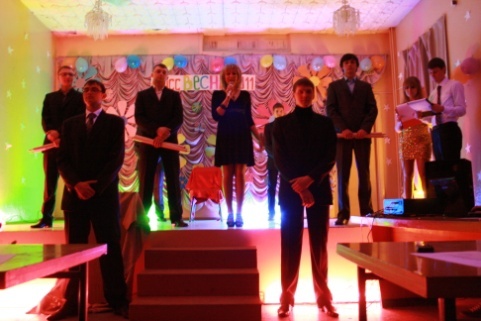 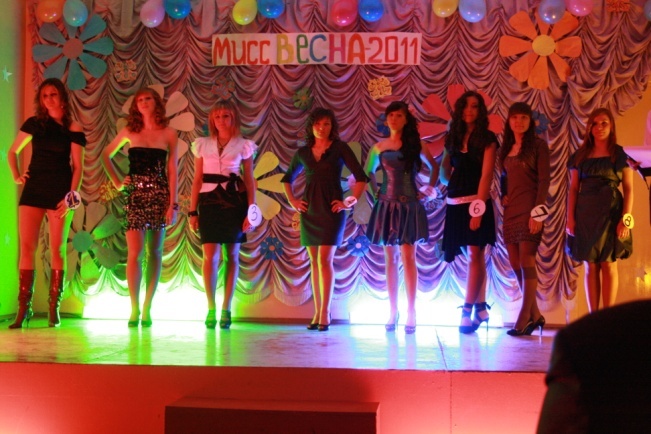 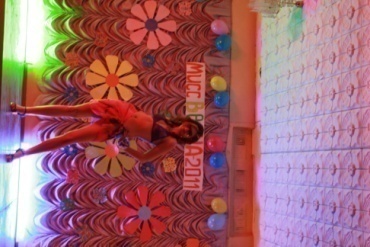 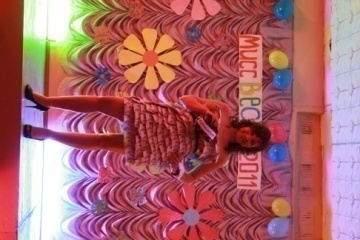 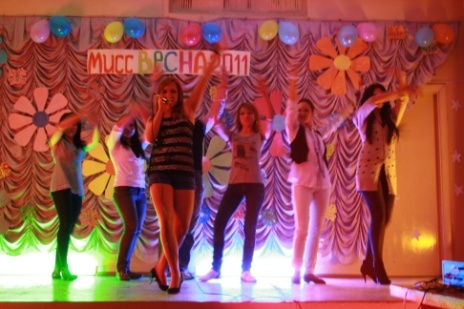 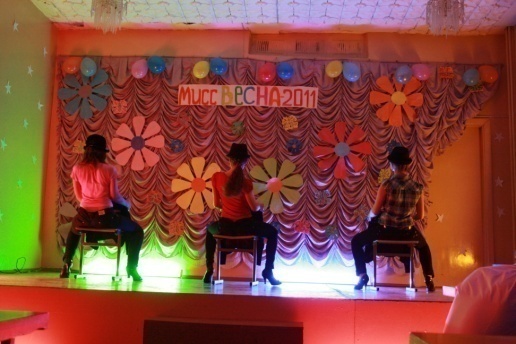 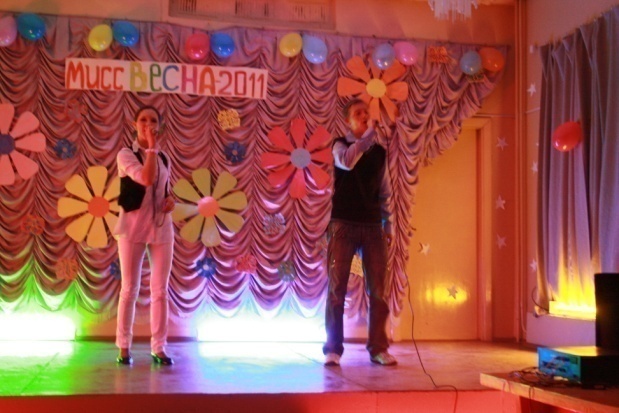 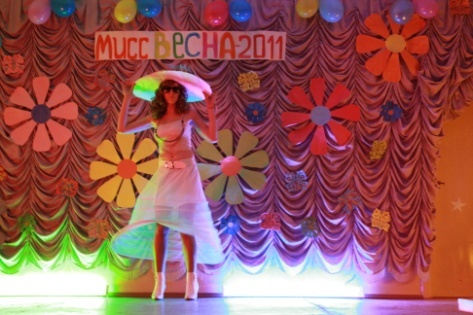 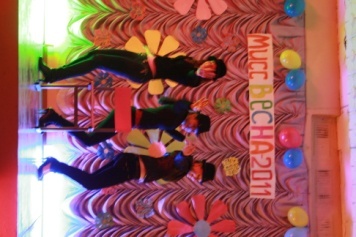 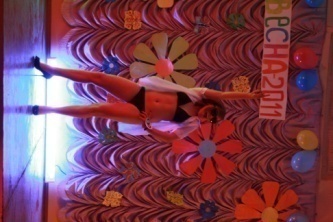 Дорогих гостей мы встречаем хлебом- солью!
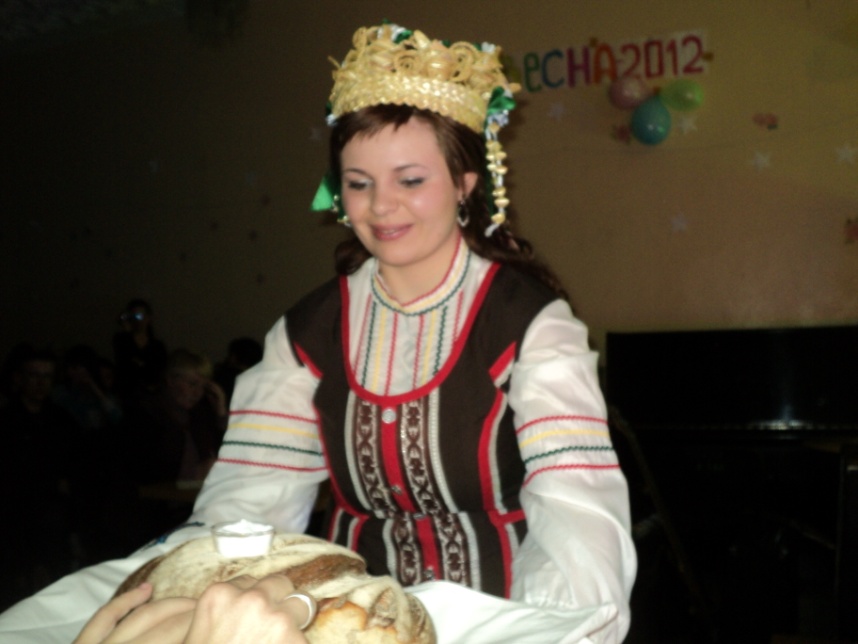 Самый любимый конкурс наших девушек «супермен»
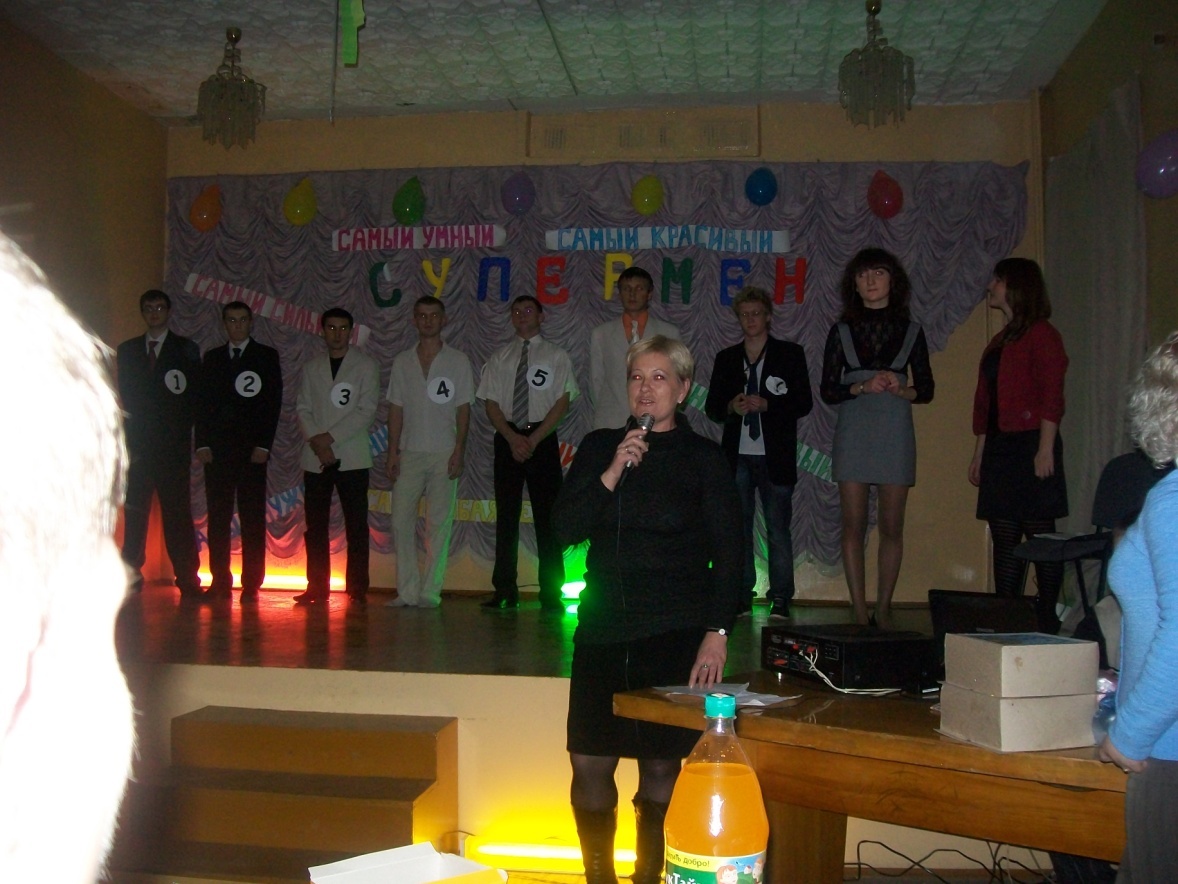 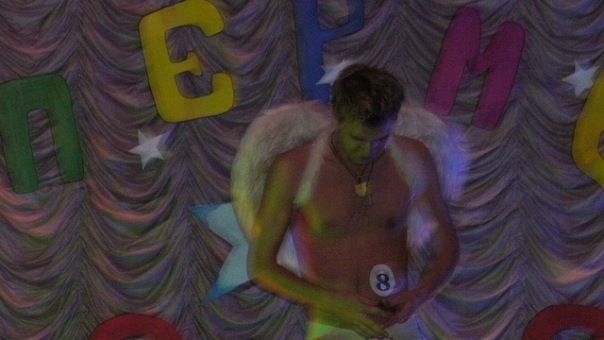 Новый год
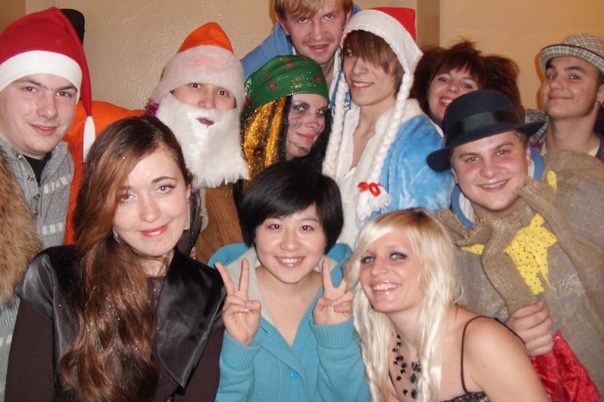 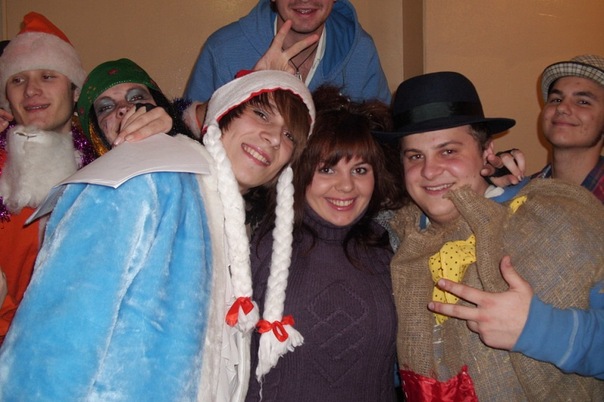 Сказки и подарки любят все…
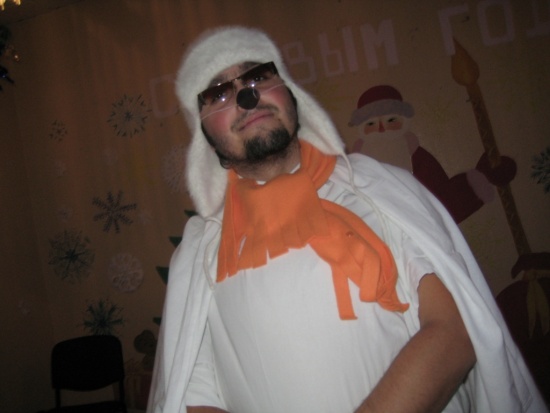 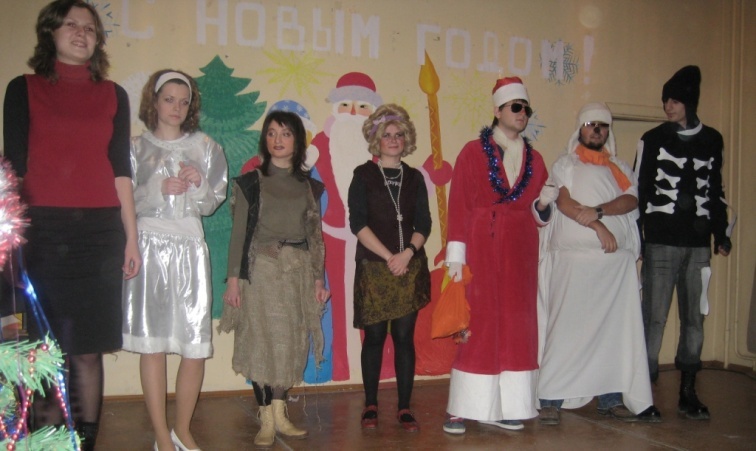 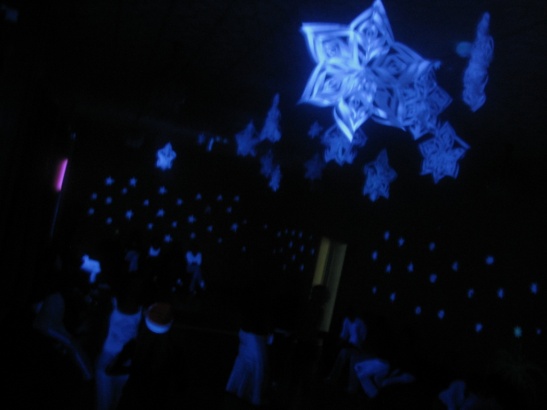 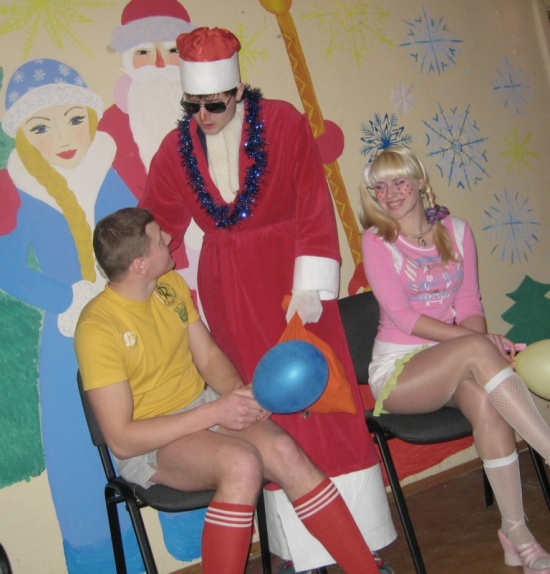 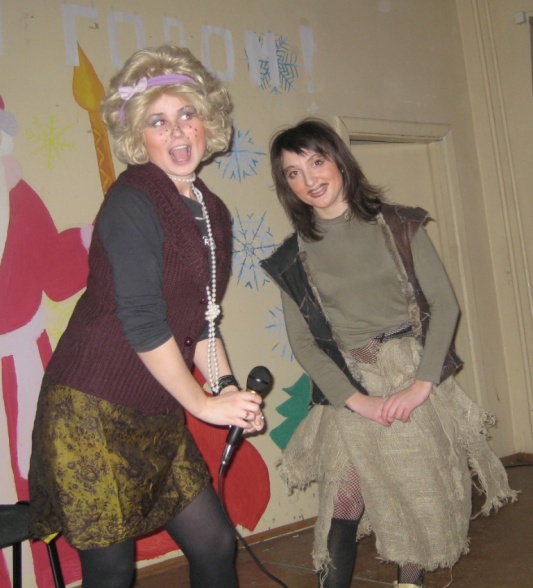 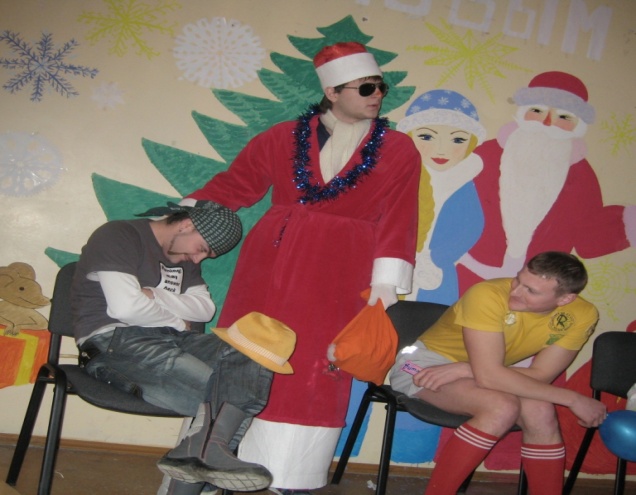 поздравление  девушкам нашего общежития
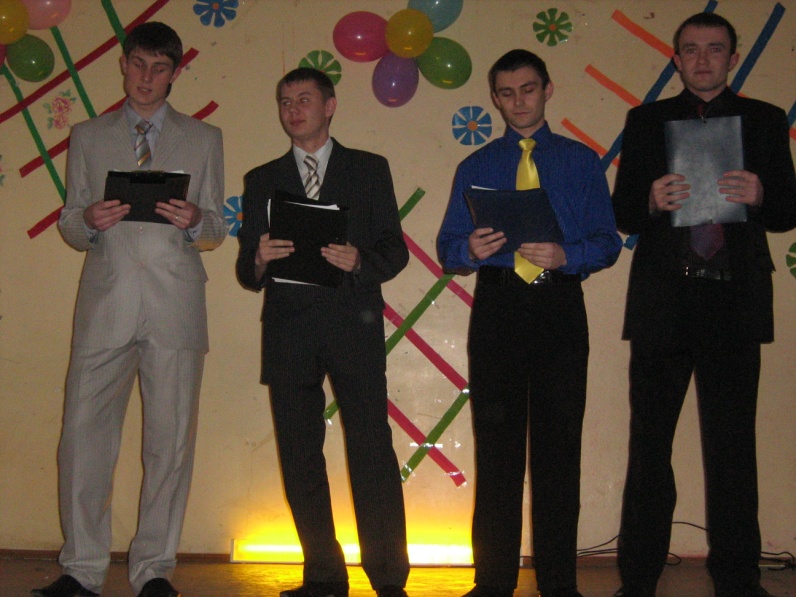 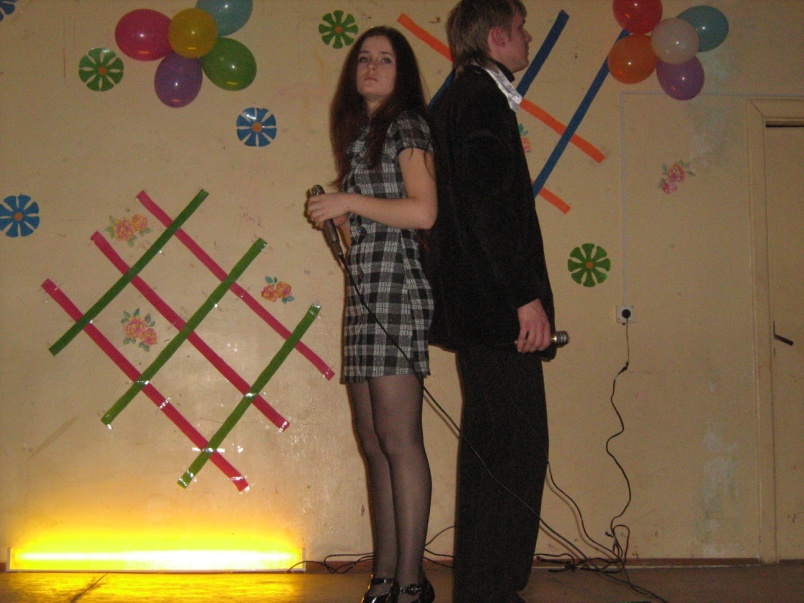 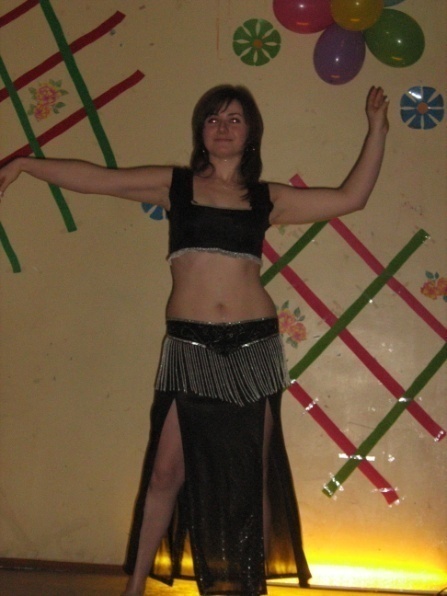 Цирк приехал
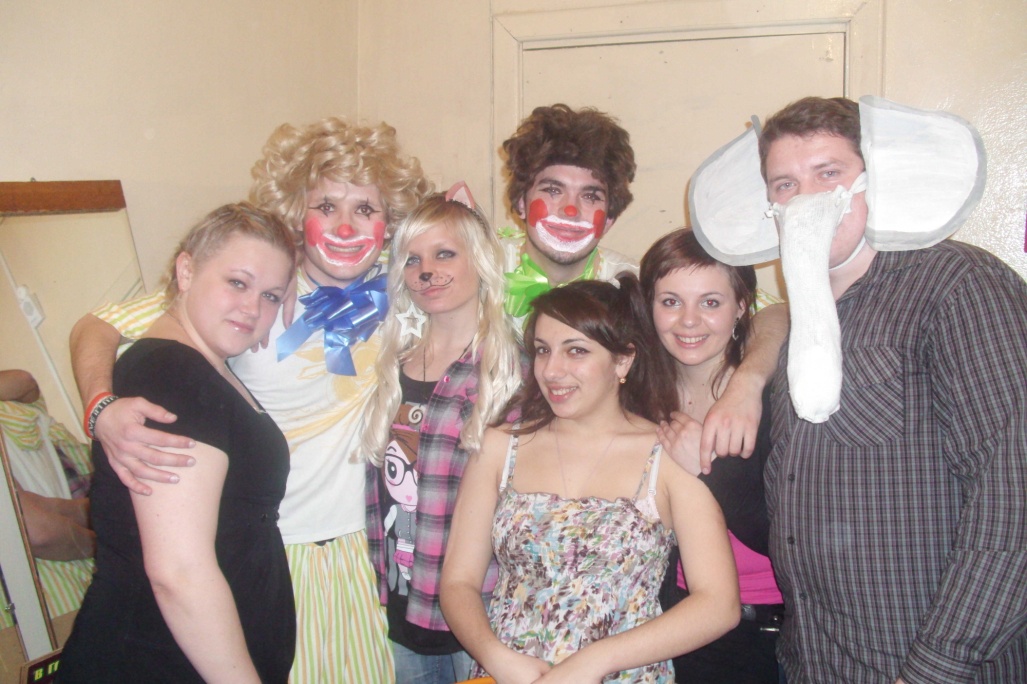 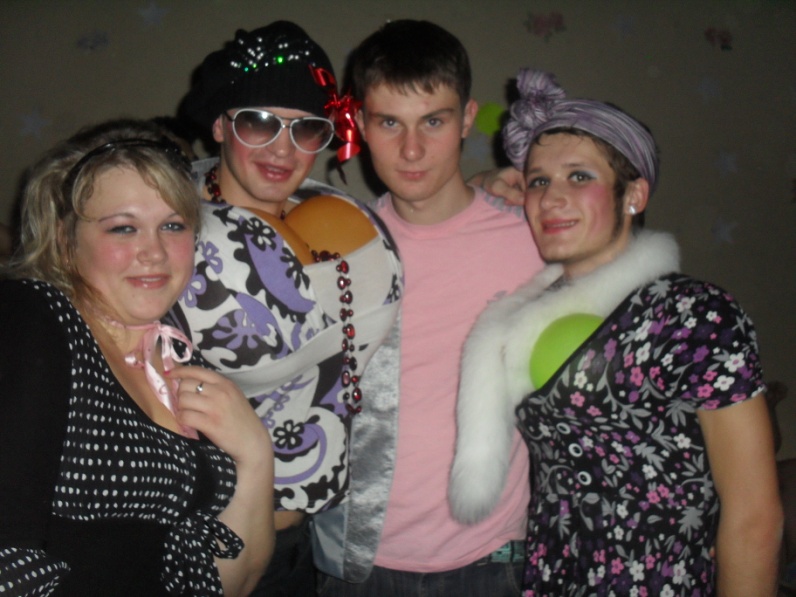 Мечты сбываются!!!
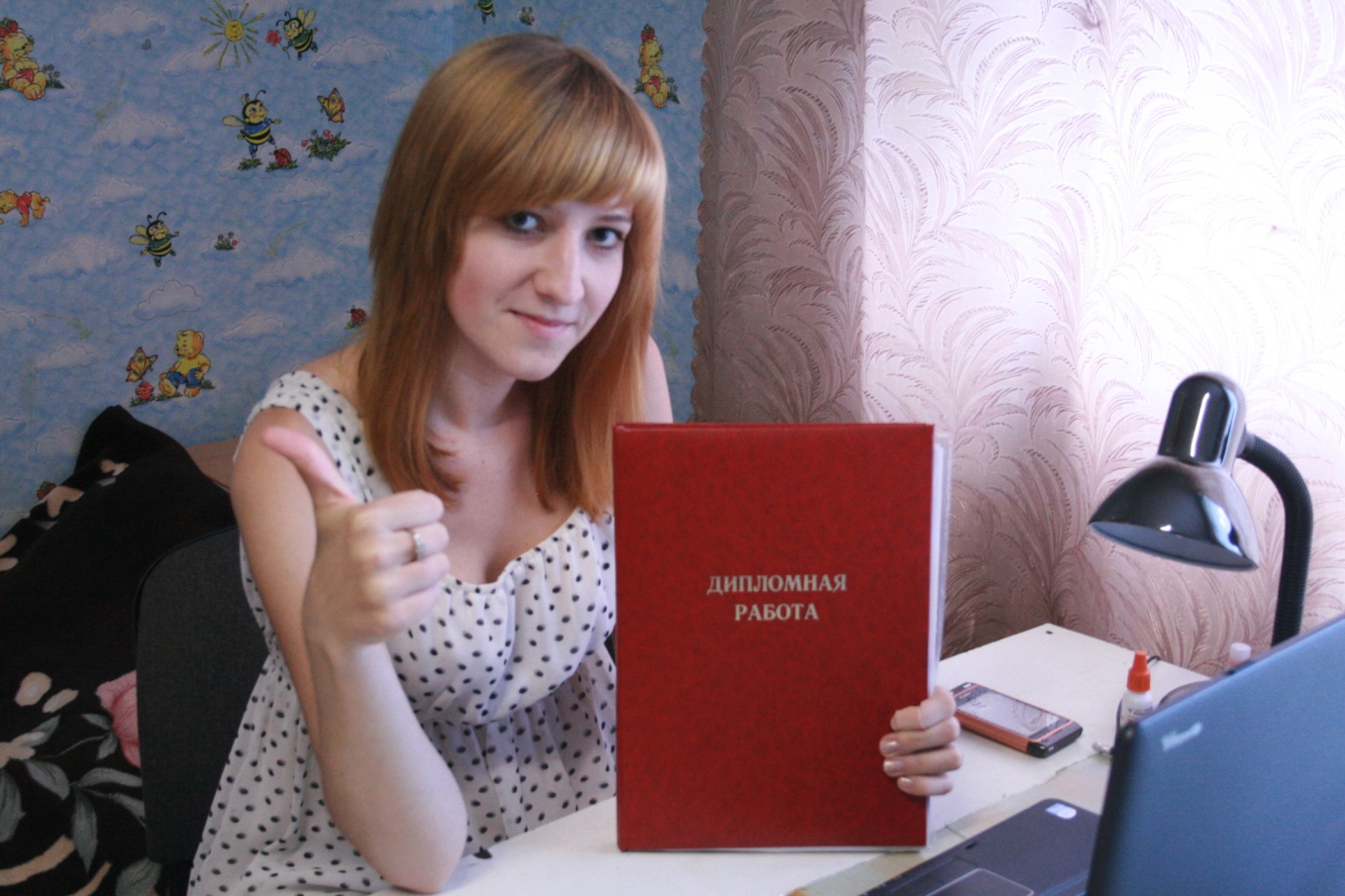 Понравилось?..Приглашаем всех!!!